Welcome to the G-OnRamp Beta Testers Workshop
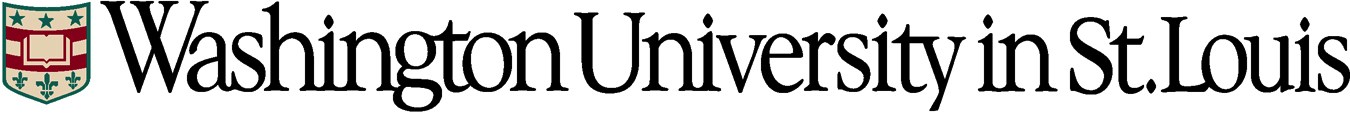 July 25 - 27, 2017         SCR Elgin, J Goecks

Funded by the NIH BD2K Program
With continuing GEP support from NSF.
Washington University in St Louis and Oregon Health and Science University
Copyright 2017 Washington University
Workshop Participants
Doug Chalker		Washington University in St. Louis, MO
Juan Carlos Martinez-Cruzado	University of Puerto Rico at Mayaguez, PR
Mike Foulk			Mercyhurst University, PA
Tariq Islam			Donald Danforth Plant Science Center, MO
Chris Jones			Moravian College, PA
Jenni Kennell		Vassar College, NY
David Kovalic		Webster University, MO
Mollie Manier			George Washington University, DC
Laura Reed			University of Alabama – Tuscaloosa, AL
Chong Teng			Donald Danforth Plant Science Center, MO
Bob Thacker			Stony Brook University, NY

Sally Elgin, Wilson Leung, 
	Chris Shaffer, Yating Liu      	Washington University in St Louis, MO

Jeremy Goecks, Luke Sargent		Oregon Health Sciences University	

Fusion of Galaxy and the Genomics Education Partnership
[Speaker Notes: Instructor: Professor Sarah CR Elgin 
Slide:
Sources:

Notes:]
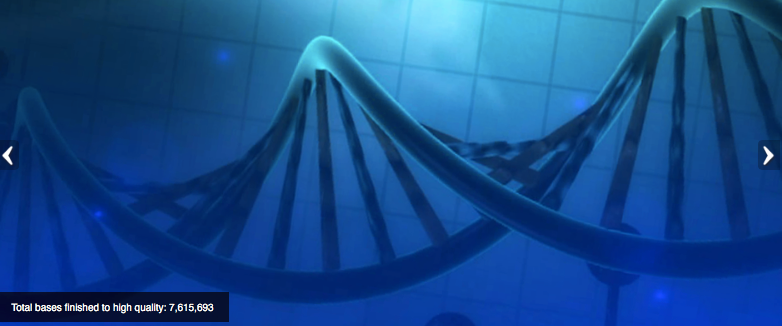 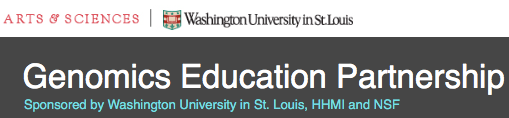 Integration of genomics into the undergraduate biology curriculum
Integration of research thinking into the academic year curriculum
Creation of dynamic student-scientist partnerships
Publication of research in genomics & in science education

Advantages of bioinformatics:
Low laboratory costs (computers, internet connection)
Web based tools (IT support, installation)
No lab safety issues; open access 24/7
Lends itself to peer instruction
Large pool of publically accessible raw data
Currently >100 faculty from >100 colleges & universities;  last year 74 schools claimed projects, >1300 students involved.
Goals:
[Speaker Notes: Started over 10 years ago, We realized from teaching a genoimcs researched based course some of the benefits of a research experience of this type
1. cost; 2. Safety; 3. data availabitly; 4. Acsessibilty (many web based tools)

Instructor: Professor Sarah CR Elgin 
Slide:  Faculty join by coming to a 1-week workshop at Wash U to learn software tools and approach.
Sources:

Talk specifically about each advantage and each goal –in particular the “no lab safety so lends peer instructio”

Notes:]
GEP Members 2017
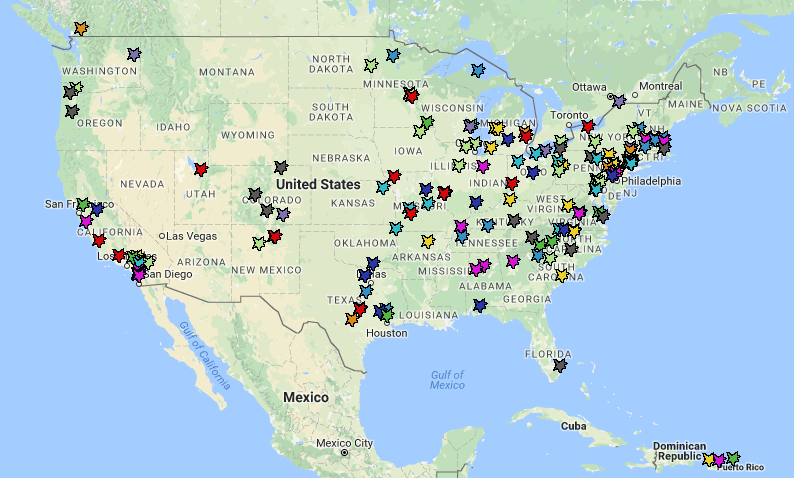 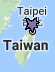 2006
2007
2008
2009
2010
2011
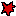 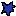 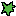 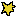 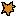 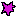 Year joined:
2012
2013
2014
2015
2016
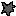 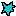 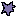 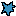 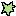 The Drosophila melanogaster fourth chromosome (F element) is largely heterochromatic (packaged with HP1a) but has ~80 genes
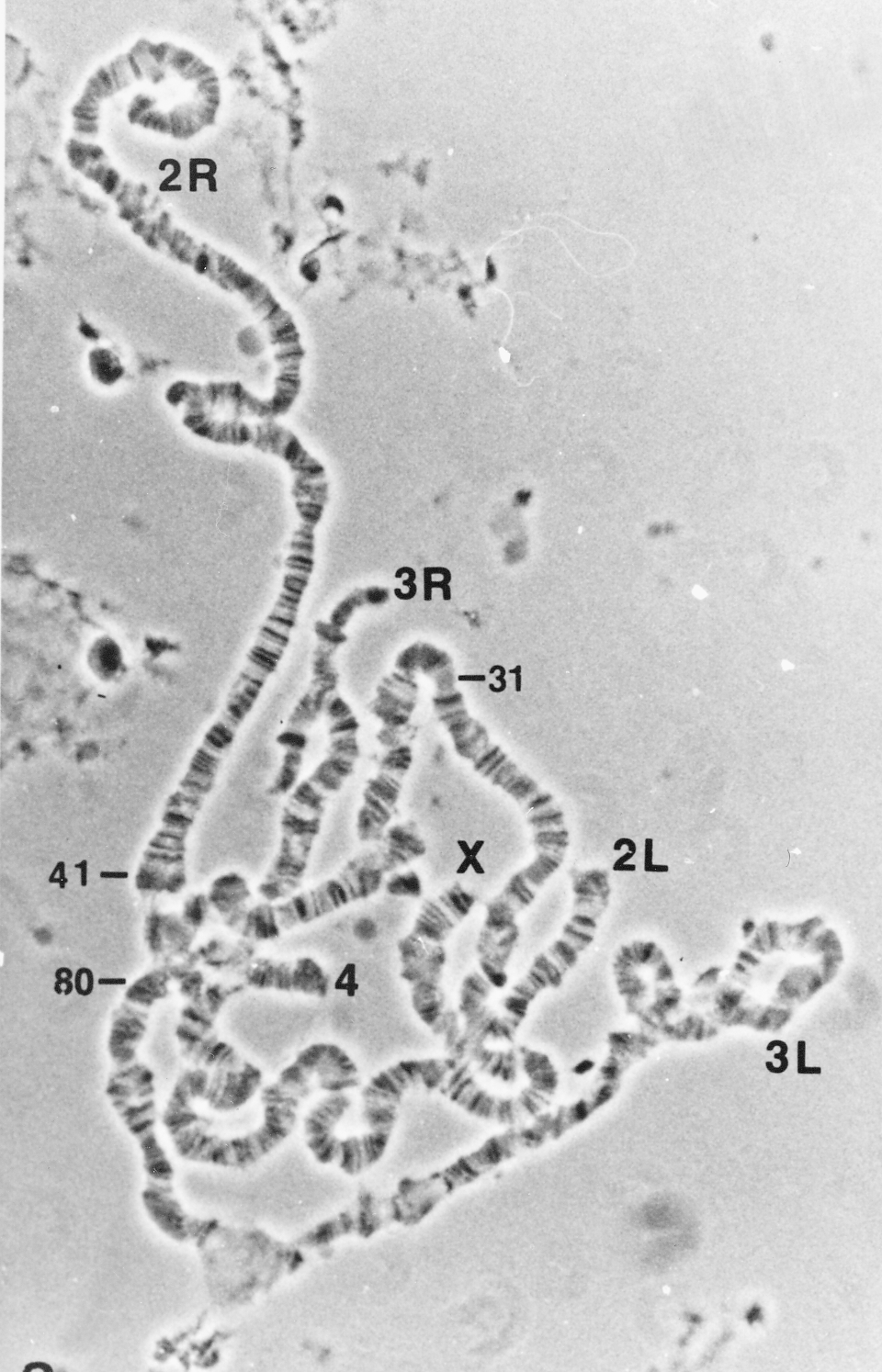 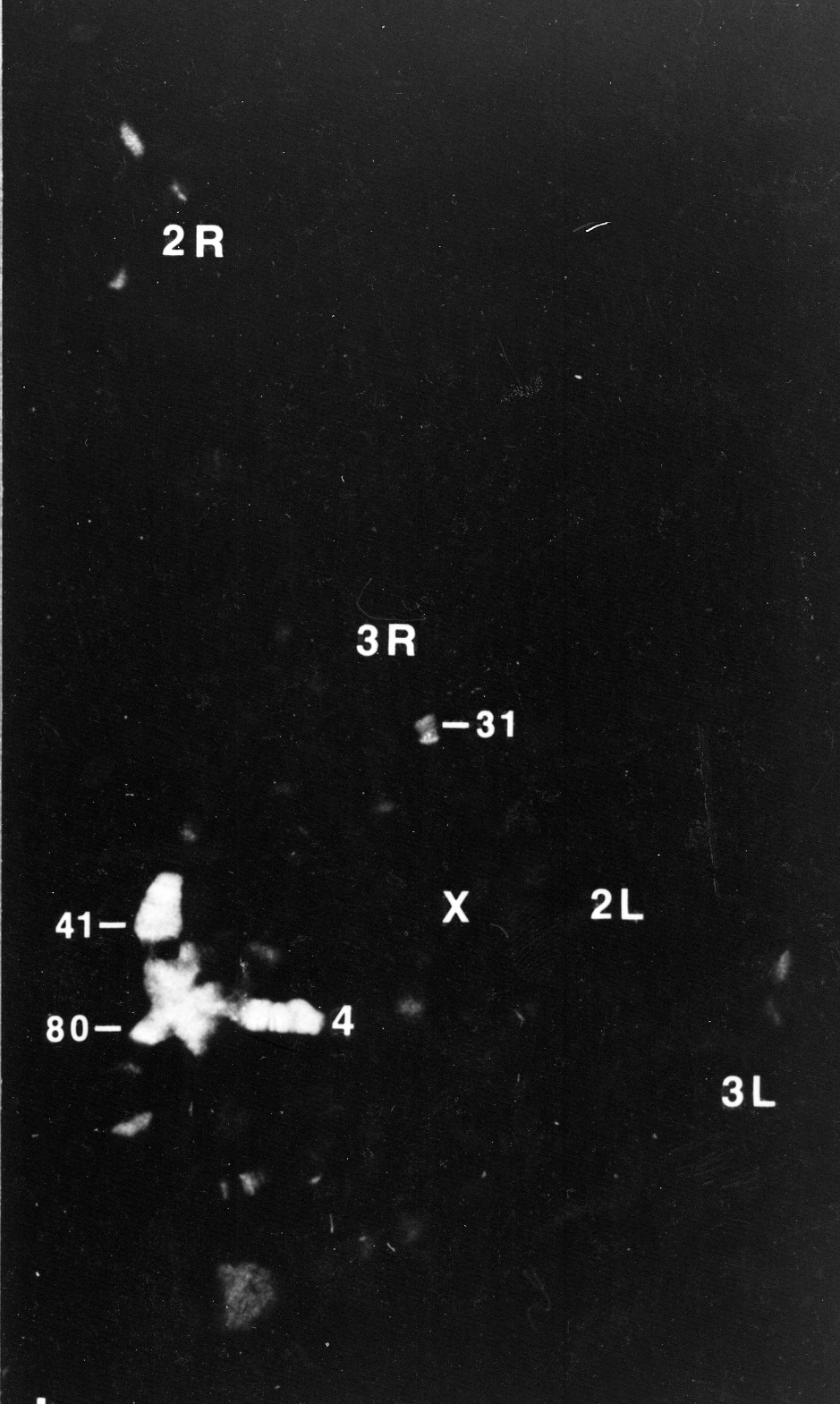 F
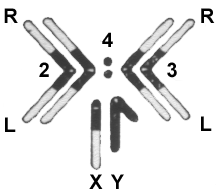 D
James et al, 1989, Europ J Cell Bio 50: 170
C
C
HP1
Phase
[Speaker Notes: To look for proteins preferentially associated with heterochromatin, we prepared monoclonal antibodies against proteins that bind tightly in the nucleus, and screened by using the antibodies for immunofluorescent staining of the polytene chromosomes. Heterochromatin Protein I (HP1) is preferentially associated with the chromocenter, small fourth chromosome, telomeres, and a few sites in the chromosome arms.]
Drosophila comparative genomics:to understand the organization, evolution and gene function on the F element (dot chromosome)
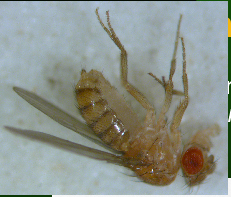 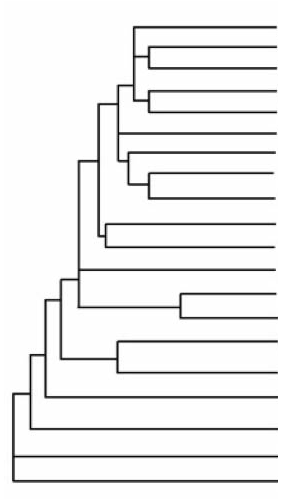 D. melanogaster
D. simulans
D. sechellia
Reference
D. yakuba
D. erecta
Prior publication
D. ficusphila
D. eugracilis
Species compared to
analyze 40 MillionYr 
evolution
D. biarmipes
D. takahashii
D. elegans
D. rhopaloa
Ongoing annotation –
10-15 MillionYr diverged;
sweet spot for motif finding
D. kikkawai
D. bipectinata
D. ananassae
D. pseudoobscura
D. persimilis
New species sequenced by modENCODE
D. willistoni
D. mojavensis
D. virilis
D. grimshawi
Phylogenetic tree produced by Thom Kaufman as part of the modENCODE project
[Speaker Notes: Anticipate that we will work on the remaining projects from the D. elegans F element and new projects from the D element this Fall.
Plan to have TSS only projects for D. biarmipes]
Strategy: divide and conquer!              
The D. mojavensis dot chromosome
Students finished 68 projects 
covered 1.7 Mb closing 26/28 gaps 
added ~15,000 bp and improved ~5000 bp
annotated all potential genes.
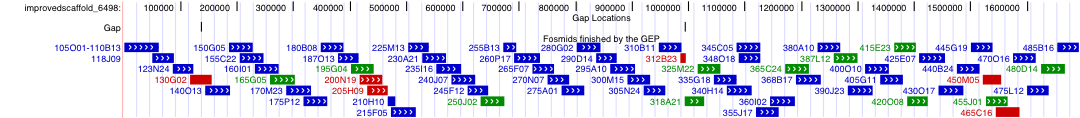 Fosmid sequence matches consensus sequence
Putative polymorphisms
Finished sequences are made publicly available; 
annotations are linked to FlyBase.
7
The Genomics Workflow
Public “draft” genomes
http://gep.wustl.edu
Divide into overlapping student projects(~40kb)
Annotation
Sequence and assembly improvement
Evidence-based gene annotation
Collect projects, compare and confirm annotations
Collect projects, compare and verify final consensus sequence
Sequence Improvement
Reassemble into high quality annotated sequence
Students learn to use a UCSC genome
browser, BLAST, FlyBase,Clustal, others.
Students present findings at local meetings;
GEP publishes as group.
Analyze and publish results
Annotation challenge: Create gene models from evidence: sequence similarity, computational predictions, RNA-Seq, etc. 
(local UCSC Browser)
Improved Sequence
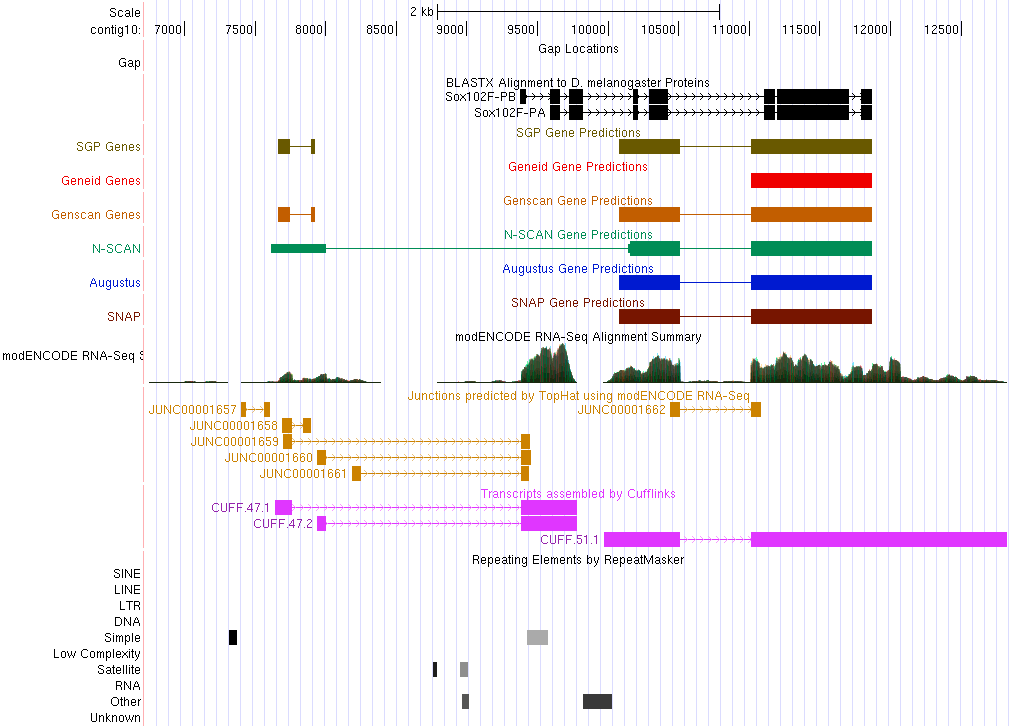 Sequence Homology
Gene Predictions
RNA-Seq, TopHat, Cufflinks
Repeats
[Speaker Notes: Browser allows us to map various evidence tracks against the improved genome sequence for a given species.]
Pooling student data allows us to analyze patterns of evolution of different chromosome domains
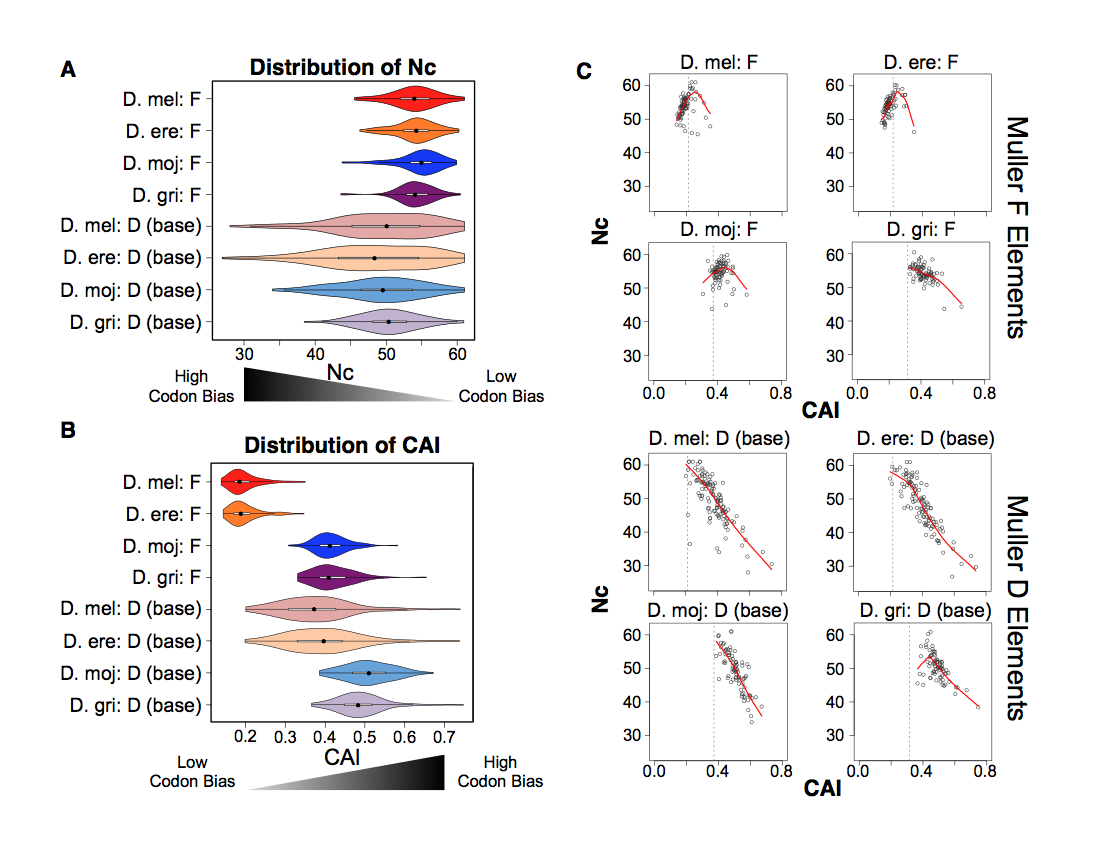 [Speaker Notes: Simplify? Or figure two from paper? Or the hot spot]
GEP annotation quiz results ’10 – ‘12
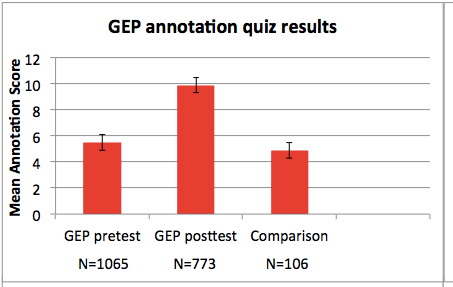 [Speaker Notes: Metric for measuring how much the students did learn through knowledge quizzes]
Survey results comparing ~10 hr course (blue) and 
~45 hr course (red) with summer-in-the-lab (green)
.
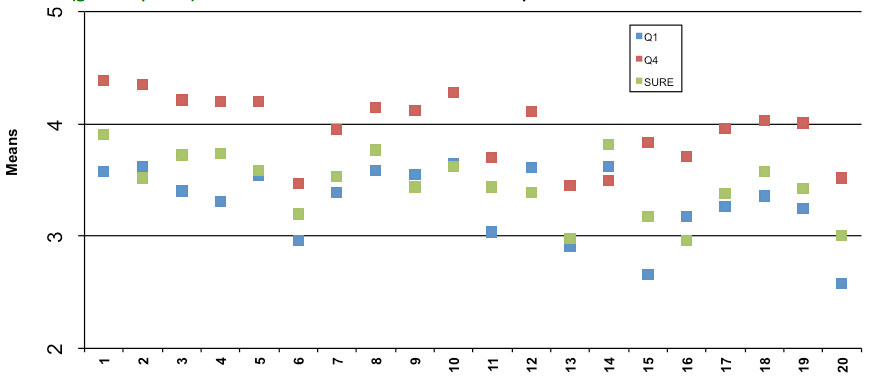 GEP school
       SURE 09 Bio
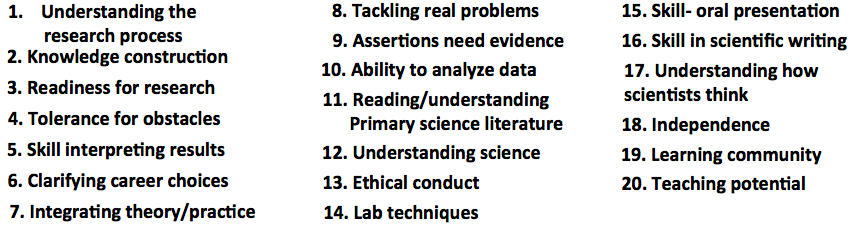 [Speaker Notes: Sample size: WU ~45, SURE 09 1200, soph lab 90, all GEP 350.  Conclude that 1 semester is enough, 10 hr not enough.  Instructors goal – use annotation to teach gene structure, any understanding of research is bonus!]
Selected student quotes…..
The class was very intellectually challenging for me. It taught me to think in a way that I had never thought before.

The thing that sparked me the most was the fact that I was able to perform the BLAST searches on my own and was able to explain to my instructor what I had done.

It was a great team-building and learning experience. It was independent work, but you were going through the same things as the other students and built camaraderie.

I seriously think this should be the model for all biology courses.
[Speaker Notes: 80% of the comments were positive, 20% were not
Initial frustration that were convinced by their own success]
And…more comments from GEP students
I learned to fight through the frustration and eventually figure out the problem.

I guess we learned about genomics through doing the tasks…. it was sort of a self-teaching class….

Everything we gained from the class…was either found by desperately messing around on the various websites …or by talking with other students.

I know if I could survive this class then I could survive just about anything.
Can we reach more faculty and students?
Biggest need:  generate a system making it easier to load a new genome into a browser, adding evidence tracks to facilitate annotation; now funded by NIH to work with Galaxy

Needs to include the ability to check work as you go

Designed to enable faculty to                                                   create their own projects, or                                                     work in their preferred model organism

Will facilitate “satellite” groups,                                               move move to self-sustaining operation.
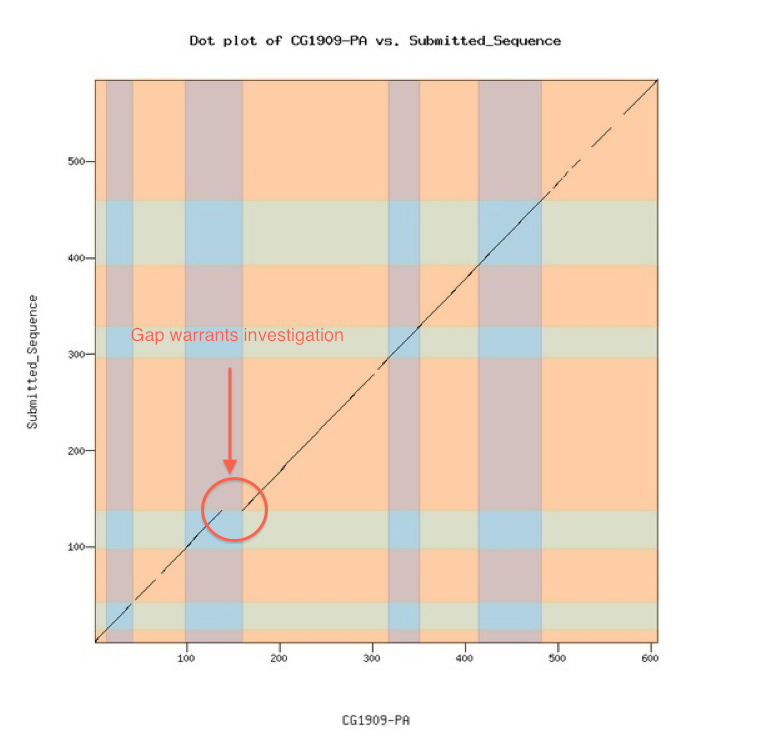 Gene Model Checker 
GEP / Galaxy Project:  G-OnRamp
Partnership with Jeremy Goecks & Luke Sargent, Oregon Health and Science University;                                   Wash U, Wilson Leung & Yating Liu
Designed to work with eukaryotic genomes
Threes sources of evidence for gene annotation
Suite of gene predictors
Homology identification
Transcriptional evidence from RNA-seq
Galaxy workflows and tools for generating evidence from raw data and visualizing evidence in genome browser (UCSC or JBrowse).
The Galaxy Projecthttp://galaxyproject.org
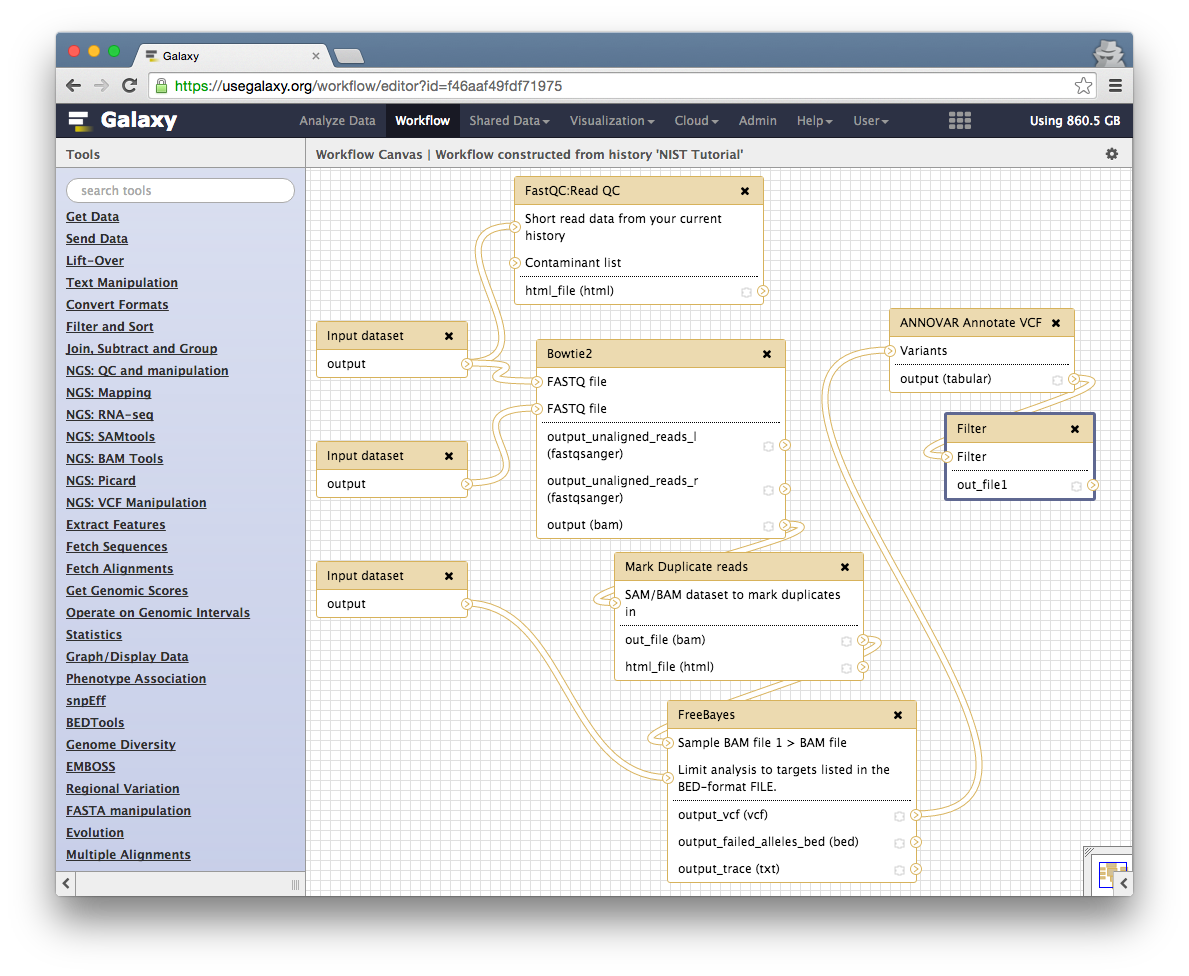 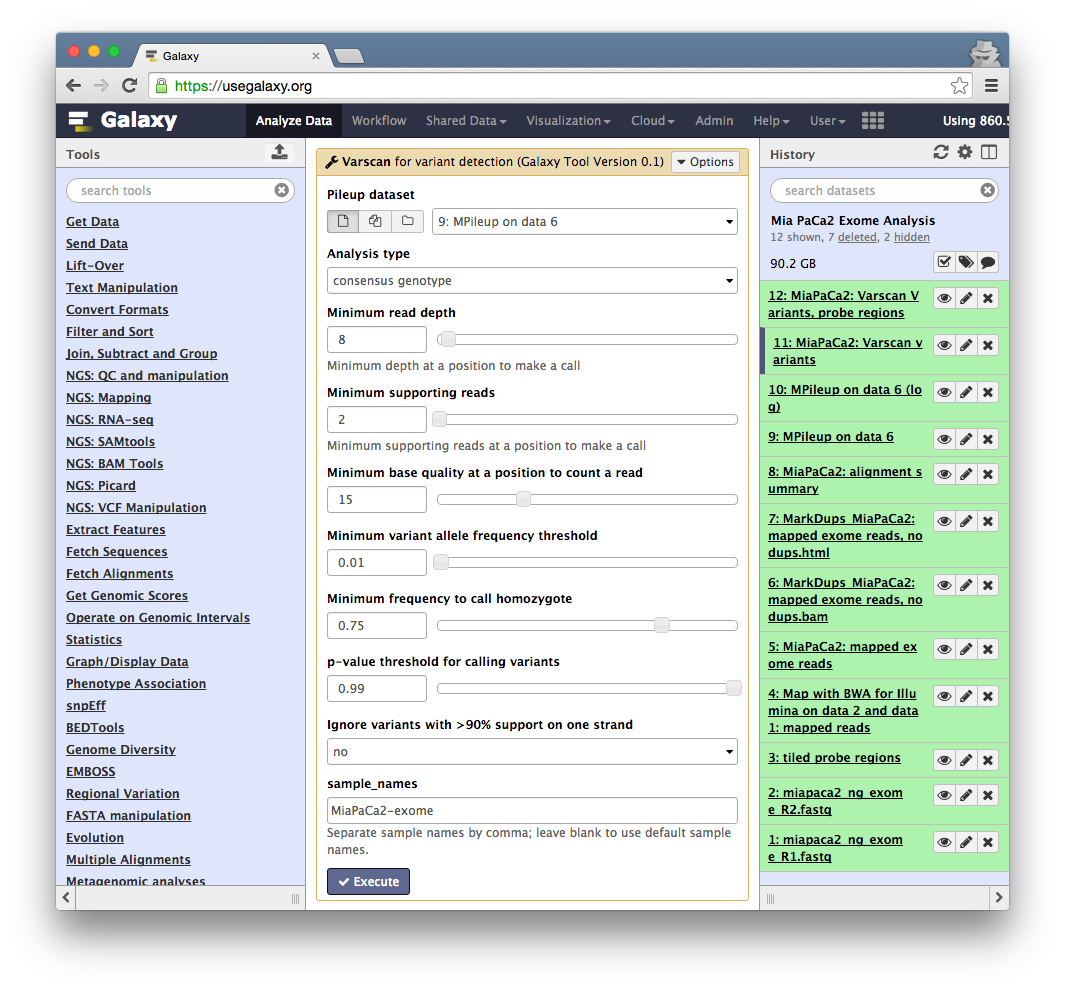 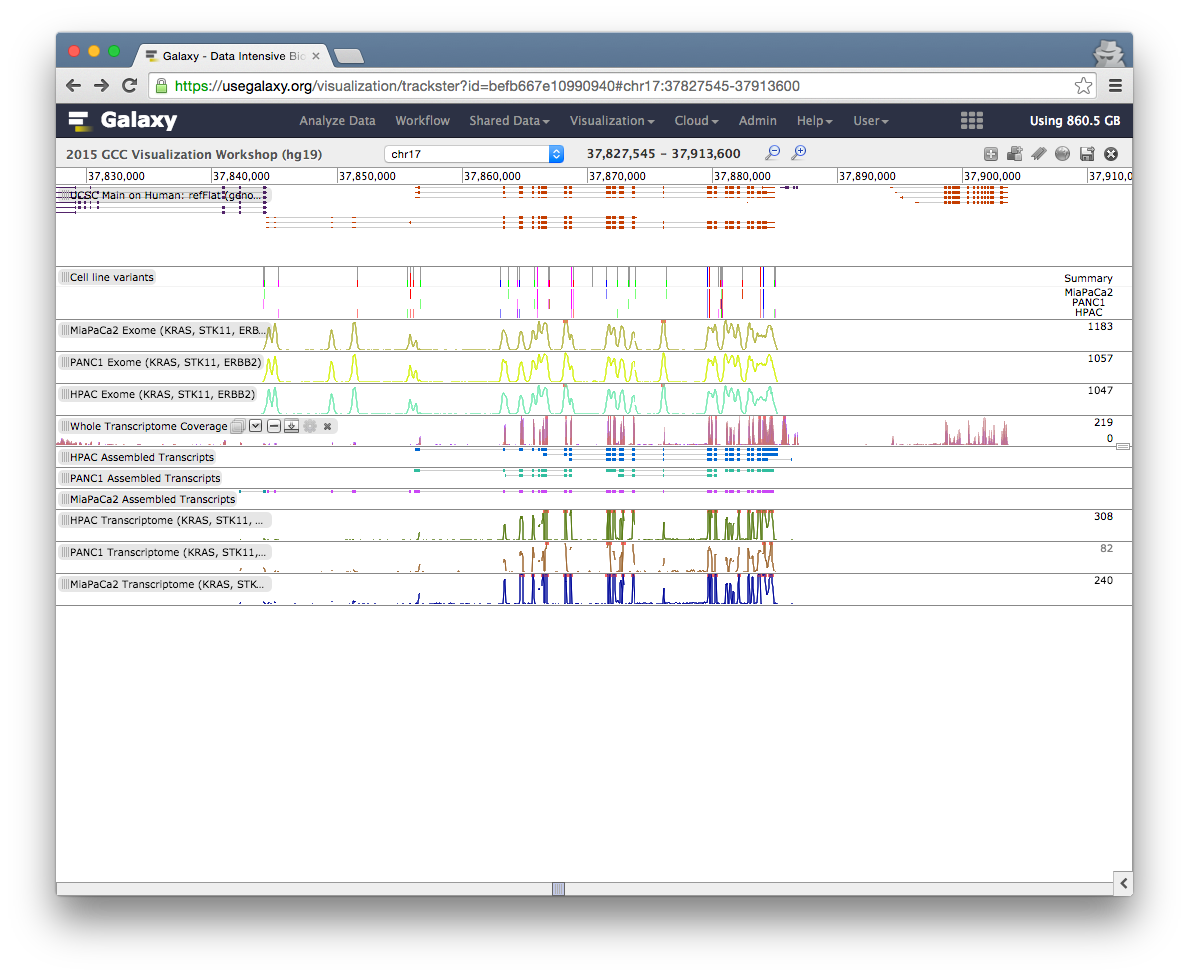 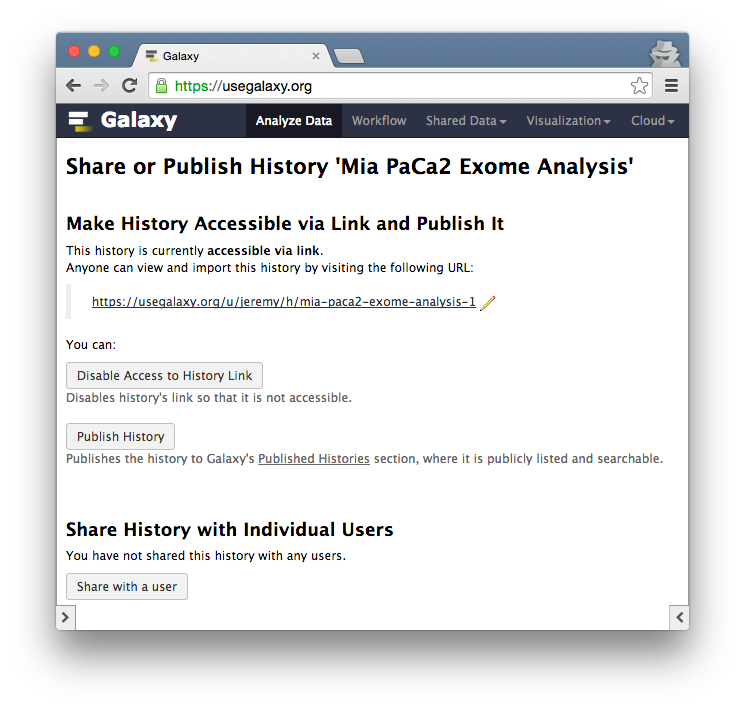 17
Galaxy Project: Fundamental Questions
When genomics (or any biomedical science) becomes dependent on computational methods, how to:
make tools and workflows accessible to scientists?
ensure that analyses are reproducible?
enable transparent communication and reuse of analyses?
18
A free (for everyone) web service at http://usegalaxy.org integrating a wealth of tools, compute resources, terabytes of reference data and permanent storage.
Open source software that makes integrating your own tools and data and customizing for your own site simple.
An open extensible platform for sharing tools, datatypes, workflows, ...
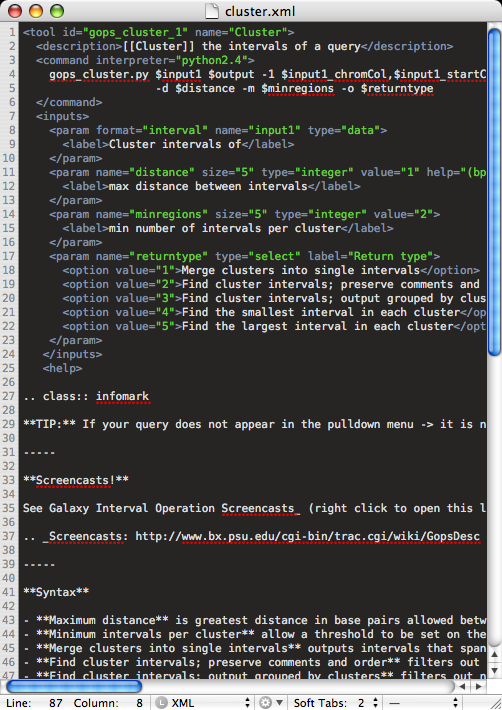 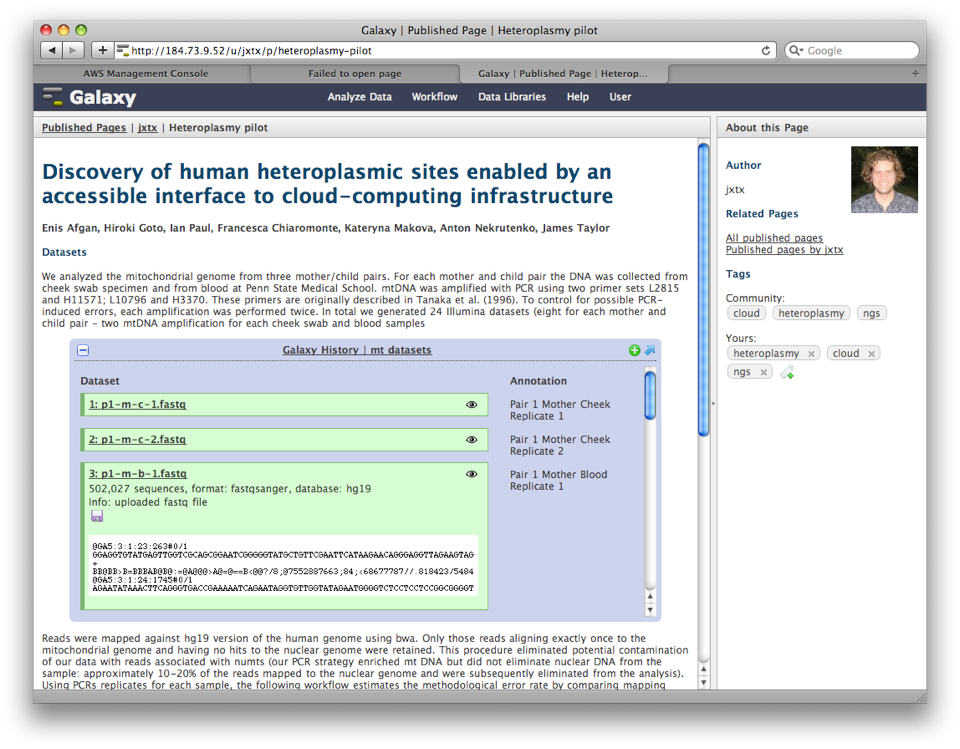 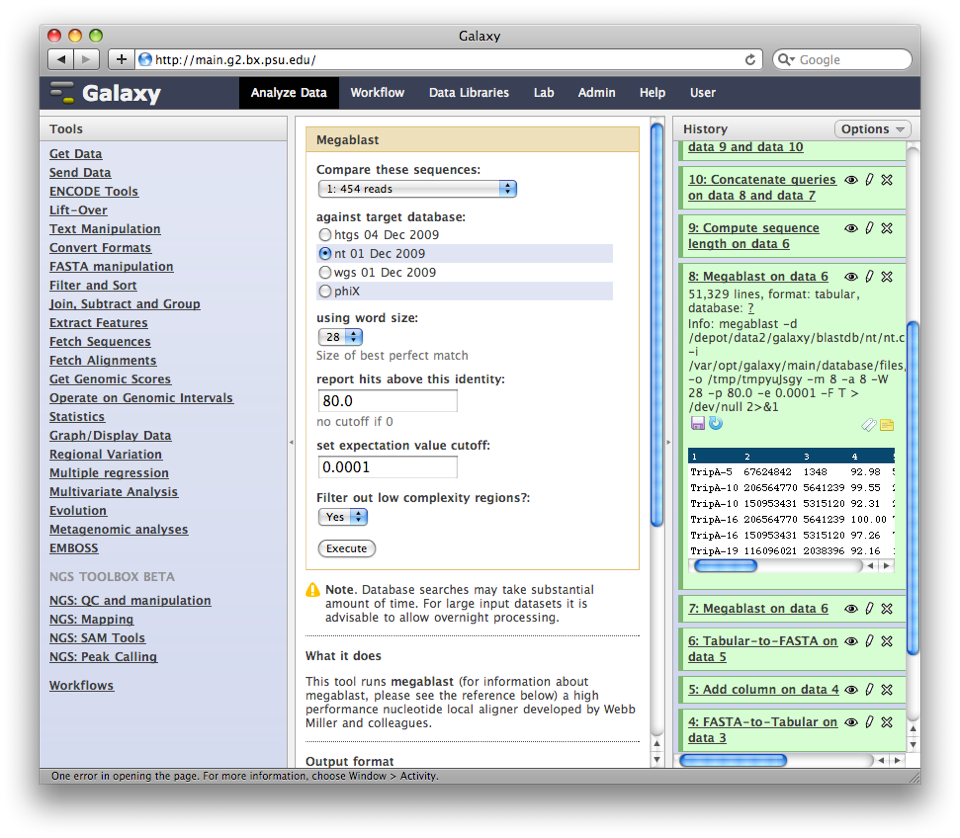 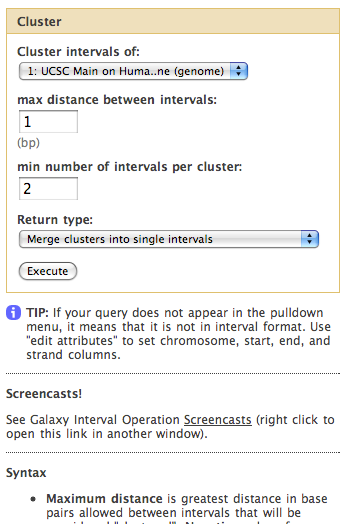 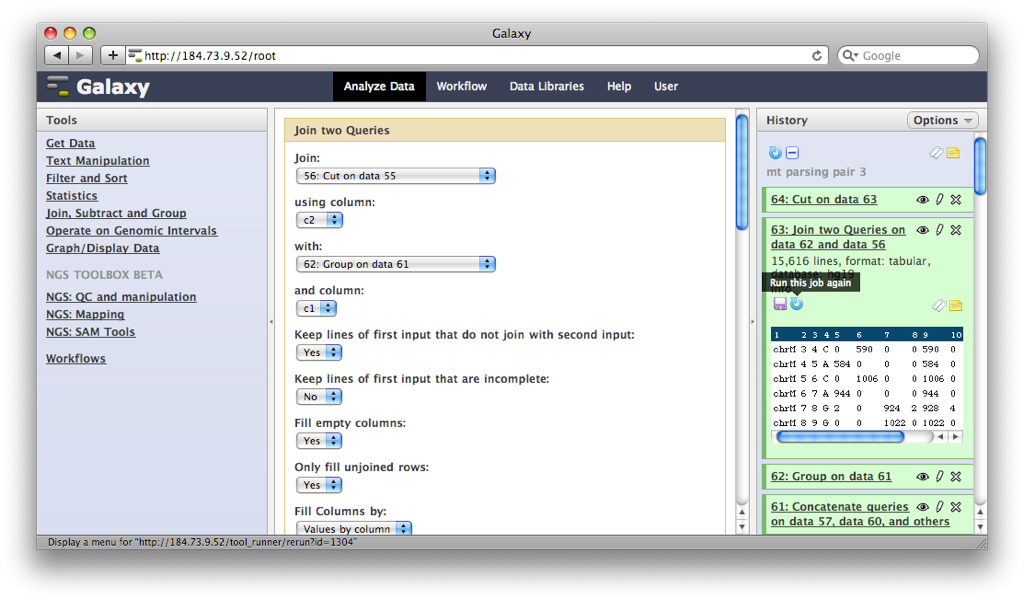 Describe analysis tool 
behavior abstractly
Analysis environment automatically and transparently tracks details
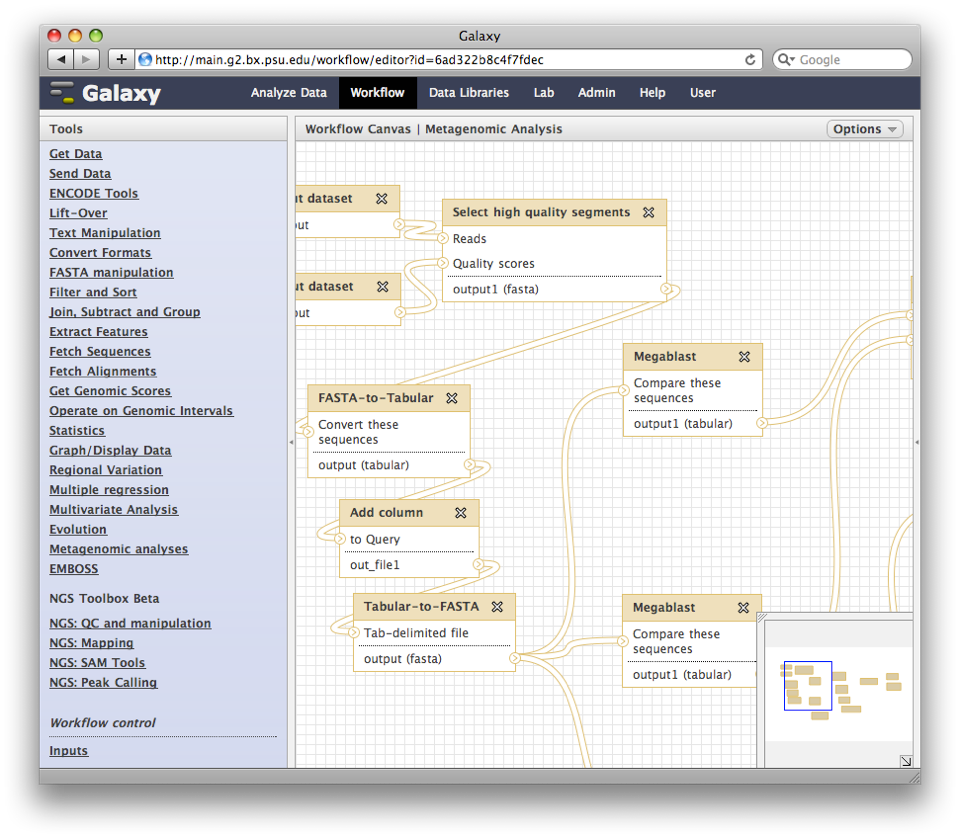 Workflow system for complex analysis, constructed explicitly or automatically
Pervasive sharing, and publication
of documents with integrated analysis
[Speaker Notes: Bioinformatics research generates lots of useful little tools.

But, no incentive to make them robust, accessible to others, etc.

Can we make this easy enough that the incentive of tools being available in an integrated form outweighs and difficulty]
Galaxy Usage
Cited in more than 4,600 publications

Main server at http://usegalaxy.org:
~500 new users per month, ~200 TB of user data, ~165,000 analysis jobs per month (http://bit.ly/gxystats)

80 public servers all over the world (http://bit.ly/gxyservers)
15+ general servers, some supported by institutions
Many domain-specific servers as well
21
Galaxy Citations
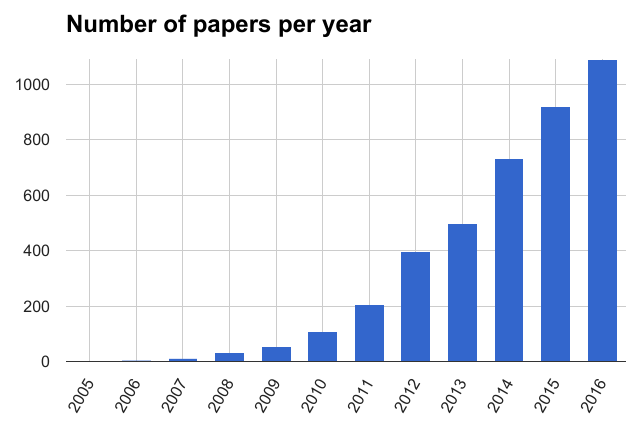 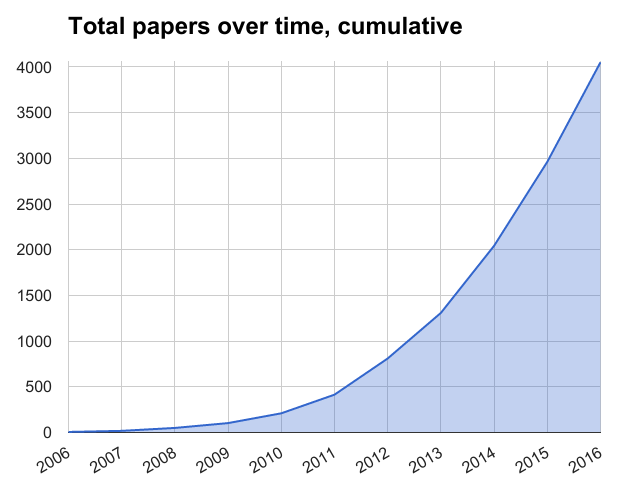 Galaxy Citations
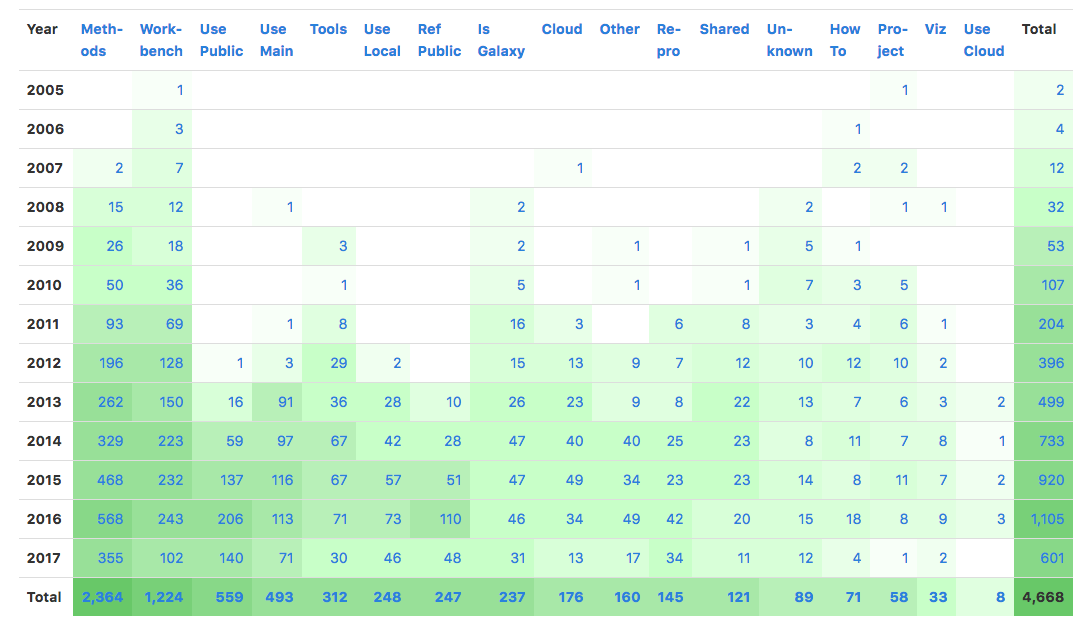 Galaxy Main usage (https://usegalaxy.org)
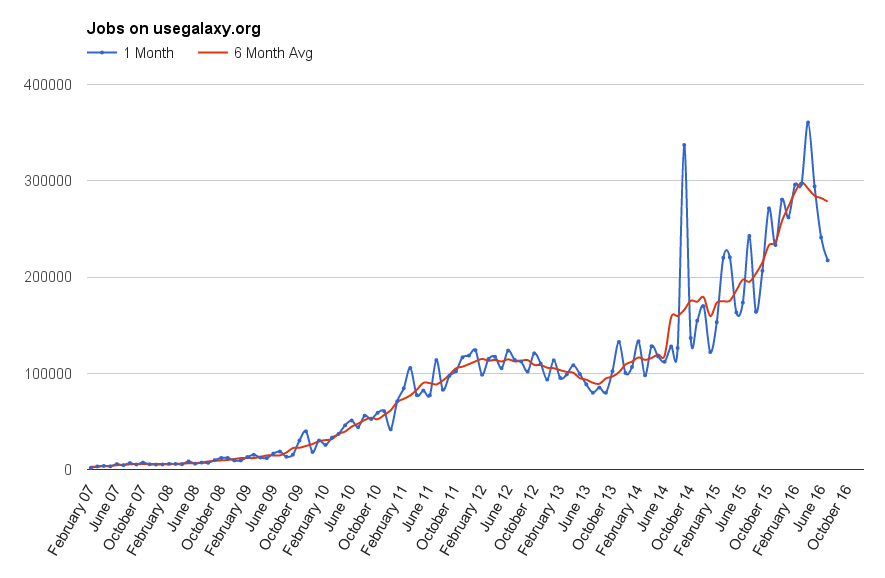 Galaxy Main usage (https://usegalaxy.org)
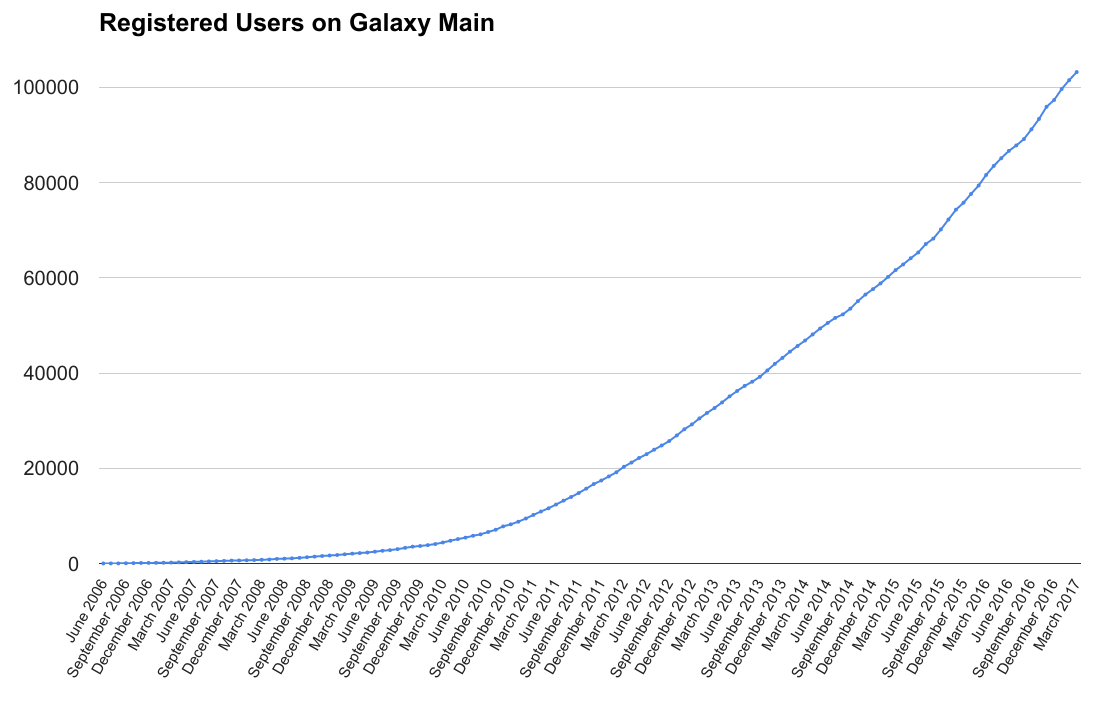 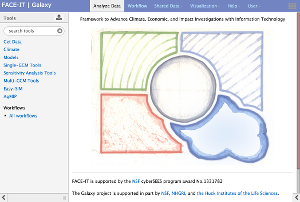 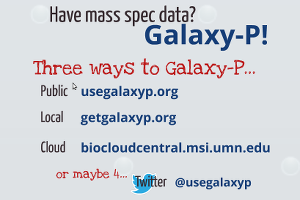 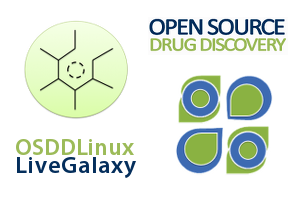 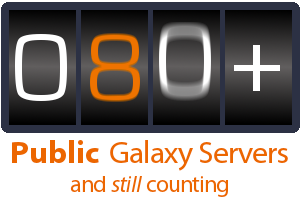 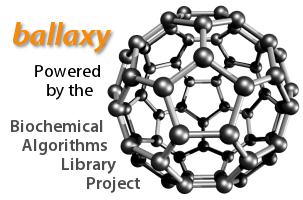 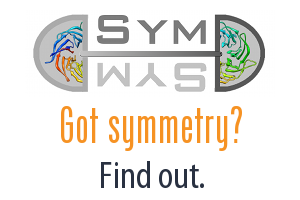 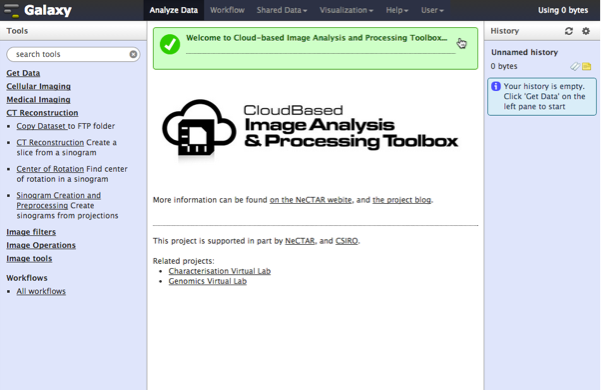 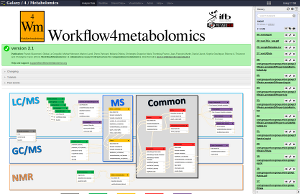 Proteomics
Metabolomics
Drug Discovery
Cosmology
Image Analysis
    Climate Change       Flow Cytometry   Natural Language
[Speaker Notes: In fact Galaxy is used in all sorts of domains, some of them having nothing to do with life sciences.]
Galaxy as a General Analysis Platform
For large-scale genome analysis, some type of platform is needed

Galaxy is for bioinformaticians too
API for scripting and automation
Devops (automated setup and administration) support
Plug-in architecture: tools, visualizations, data sources, job engines, datatypes, and more…
27
Galaxy brings together key communities
Scientists
HPC
Developers
Galaxy
Where can you run Galaxy?
Public server: https://usegalaxy.org

On your own computer: https://getgalaxy.org

Cloud: https://launch.usegalaxy.org
As a free for everyone service on the web:  https://usegalaxy.org
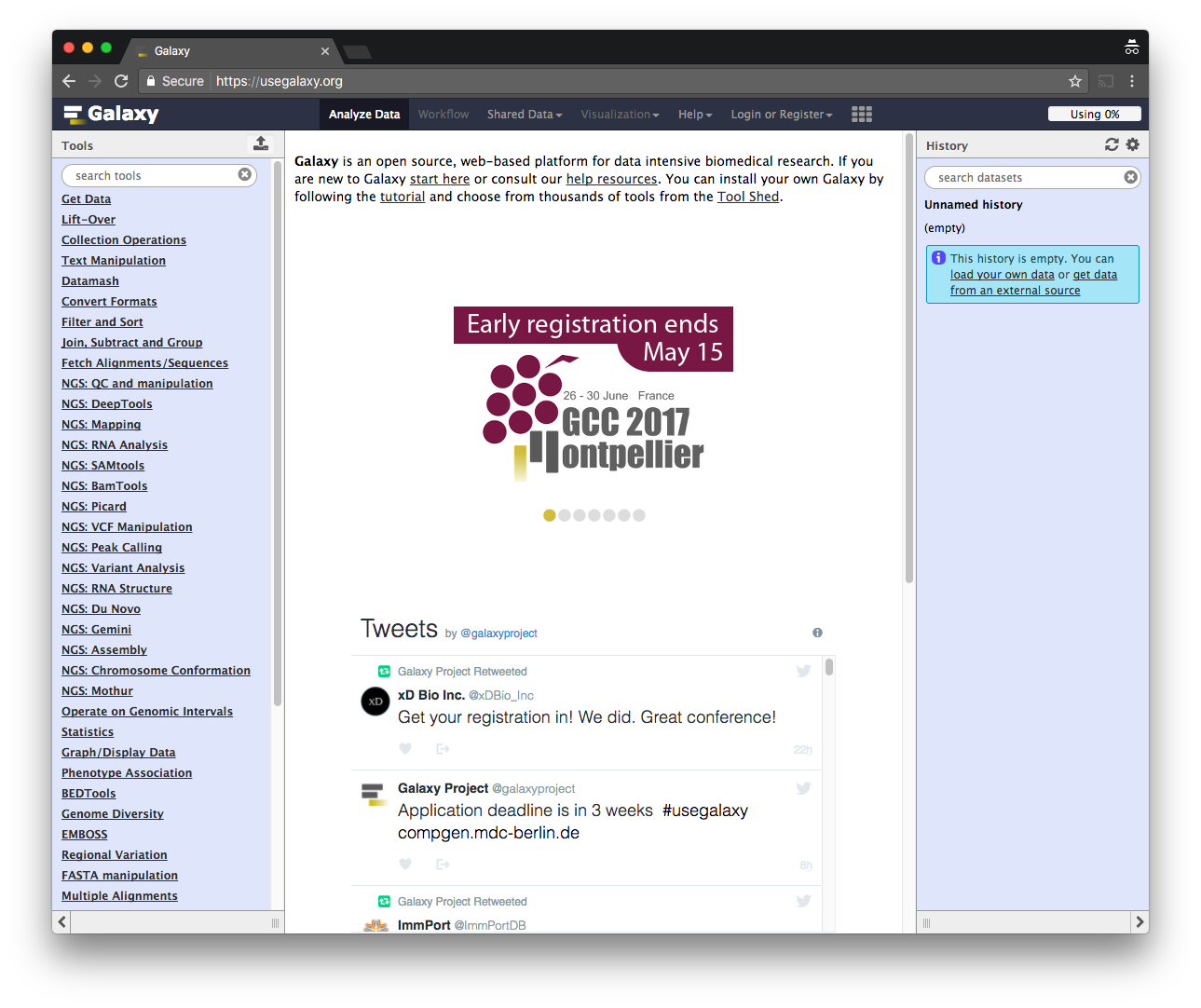 [Speaker Notes: All of the screen shots we've seen are from usegalaxy.org, the galaxy project's public Galaxy server.]
As a free for everyone service on the web:  https://usegalaxy.org
A free (for everyone) web server integrating a wealth of tools, compute resources, petabytes of reference data and permanent storage
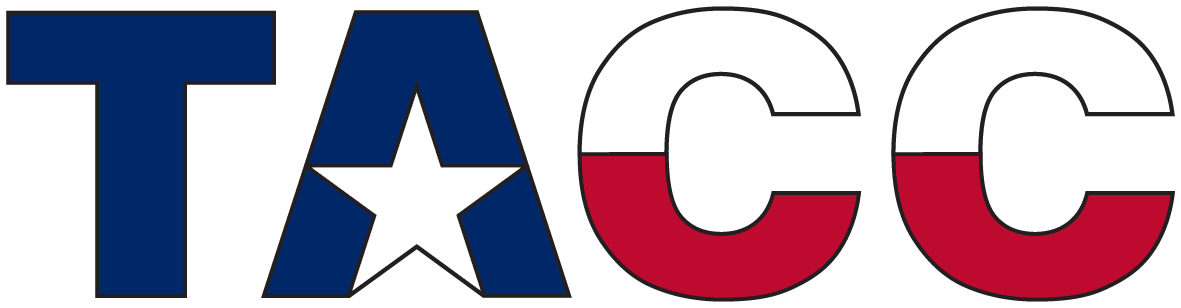 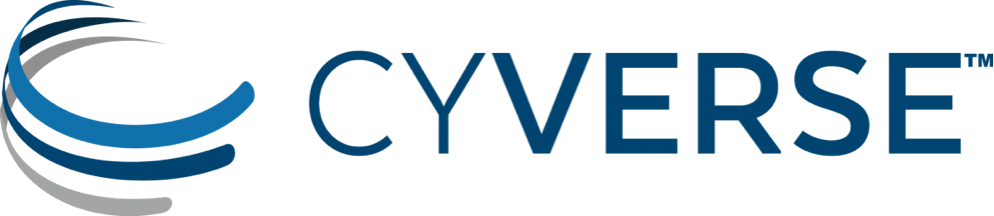 However, a centralized solution cannot support the different analysis needs of the entire world.
Galaxy is available on the Cloud
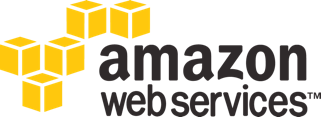 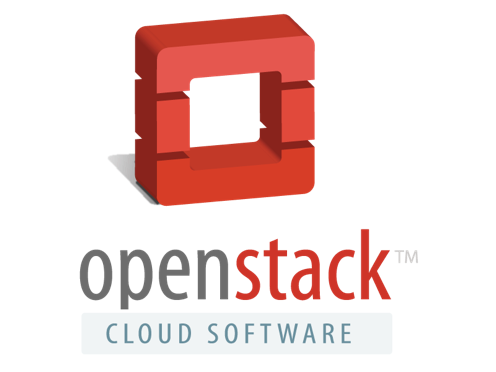 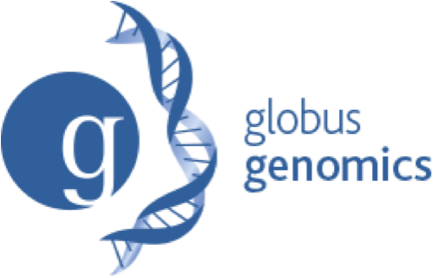 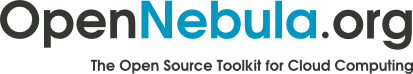 We are using this today

http://aws.amazon.com/education
http://wiki.galaxyproject.org/Cloud
Galaxy on the Cloud: Galaxy CloudMan
http://usegalaxy.org/cloud
Start with a fully configured and populated (tools and data) Galaxy instance.
Allows you to scale up and down your compute assets as needed.
Someone else manages the data center
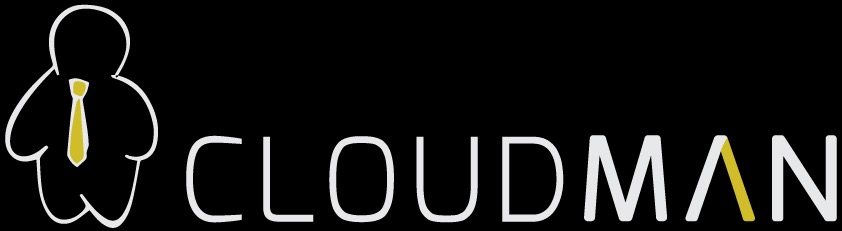 Primary Galaxy Objects
Tools
Simple (text manipulation) to complex (read alignment, differential expression)
Datasets 
Get from web databases, local computers or produced by tools/workflows
Histories 
Tools used as well as inputs, intermediate, and output datasets
Parameter settings used in each step 
A complete record of your analysis 
Workflows (Pipelines)
Exported from the Histories
Tools and parameters selected for an analysis process but not the datasets
Automated, multi-step analyses using several tools
Visualizations, Data libraries
Each Galaxy Instance/Server is Unique
Tools, datasets, histories, workflows, and user accounts exist on a particular instance/server

Can move many objects between servers, but not always easy (yet)

Not all G-OnRamp tools are available on main server or the cloud (yet)
Important Galaxy links
Everything: https://galaxyproject.org
	
Public server: http://usegalaxy.org

Tutorials: https://galaxyproject.org/learn/

Run Galaxy on your own computer/cluster: https://getgalaxy.org

Run Galaxy on the AWS or Jetstream cloud: https://launch.usegalaxy.org
Galaxy Glossary (Resources)
Galaxy Resources and Community
Question and Answer boards (very active)
Unified Search
Issues Board
Events Calendar, News Feed
Community Wiki 
GalaxyAdmins
Screencasts 
Tool Shed
Public Installs 
CiteULike group, Mendeley mirror
Annual Community Meeting
http://wiki.galaxyproject.org
Galaxy Community Resources: Galaxy Biostar
Tens of thousands of users leads to a lot of questions
Absolutely have to encourage community support
Project traditionally used mailing list 
Moved the user support list to Galaxy Biostar, an online forum, that uses the Biostar platform
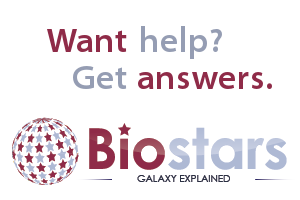 https://biostar.usegalaxy.org/
Galaxy Community Resources: Mailing Lists
Galaxy-Dev
	
Galaxy-Announce
	Low volume (36 posts in 2015,  6500+ members)

Galaxy-UK, -France, -Proteomics, -Training, ...
https://galaxyproject.org/mailing-lists/
Unified Search:
http://galaxyproject.org/search
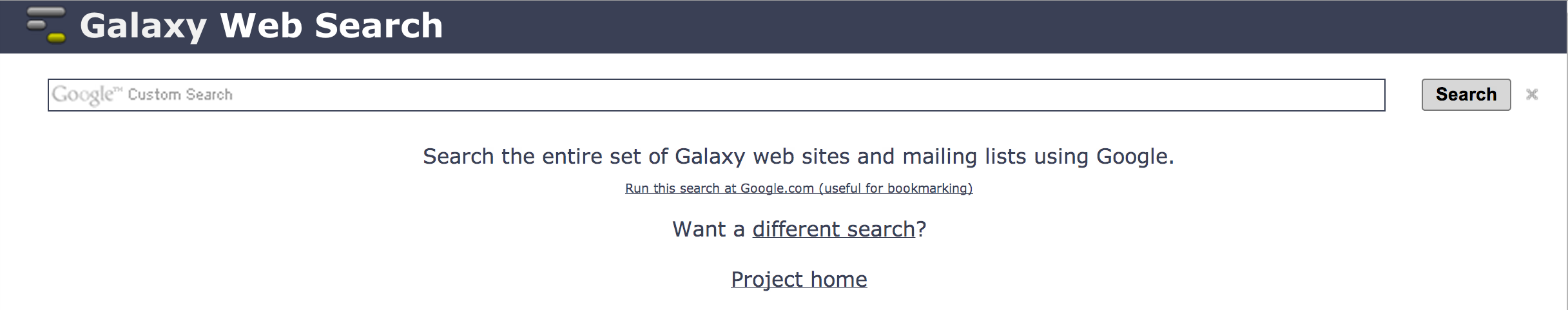 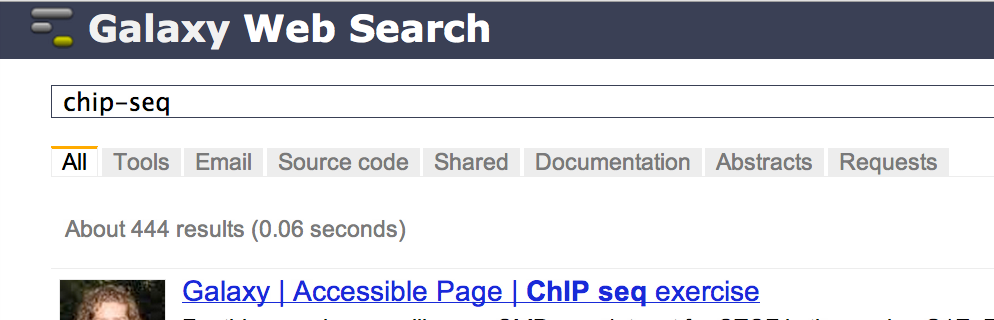 Find:
        Everything on …
                     Tools for …
                        Email about …
                            Source code for …
Published Histories, Pages, Workflows, about …
Related feature requests
            Papers using Galaxy for …
Documentation on …
Galaxy Community Hub
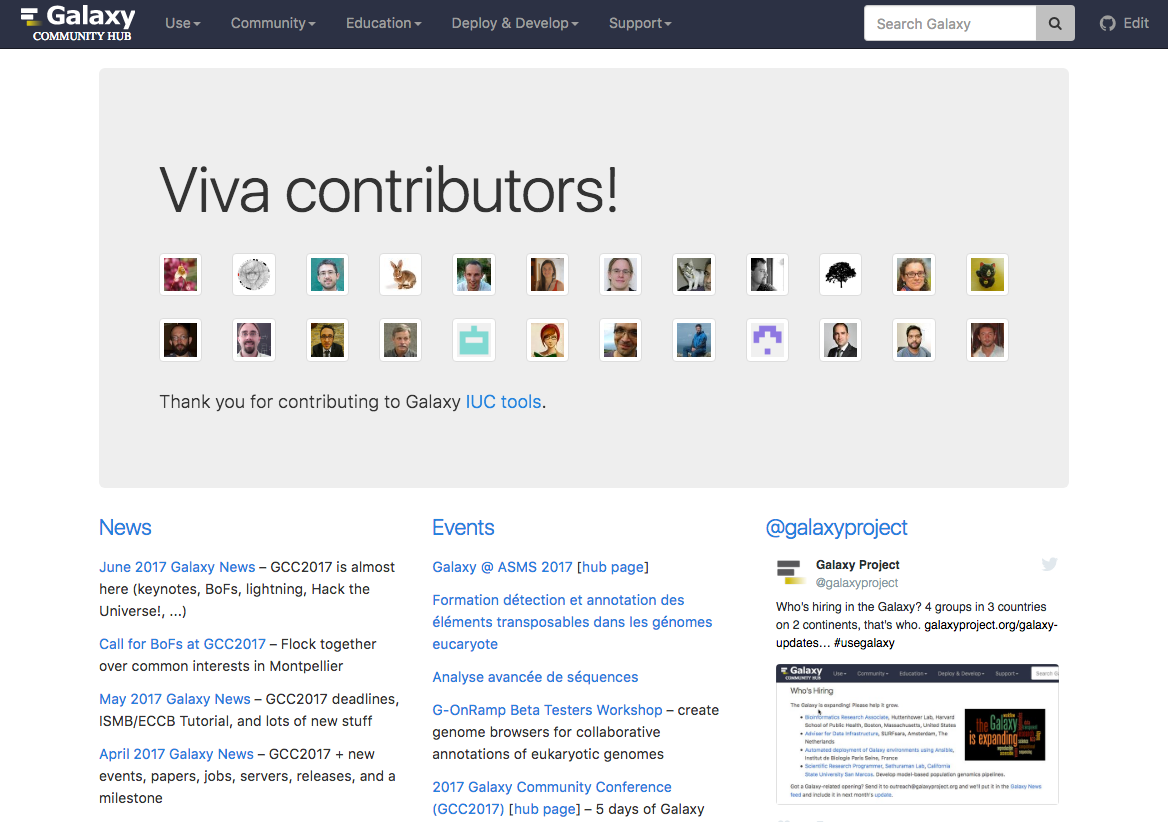 https://galaxyproject.org/
Events
News
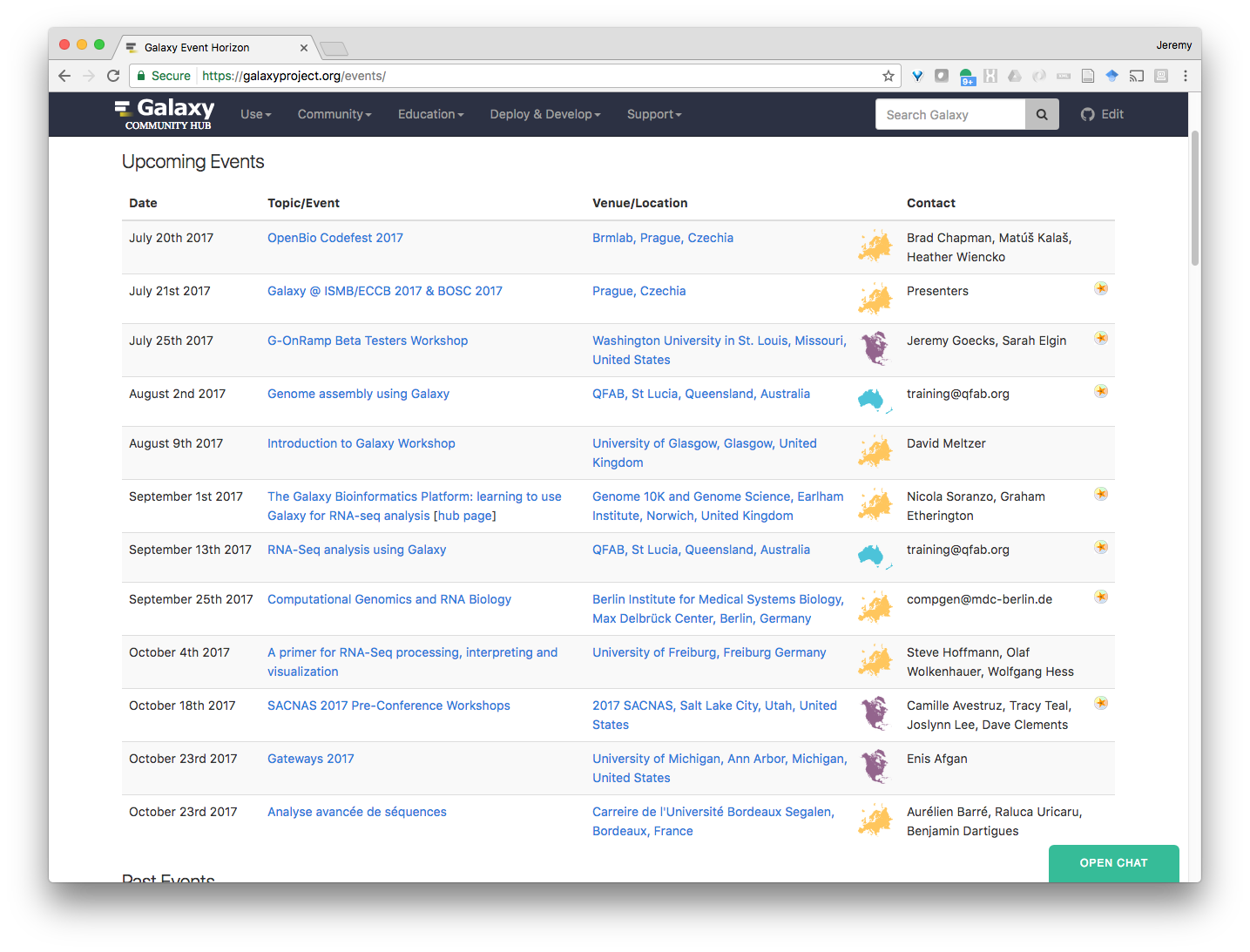 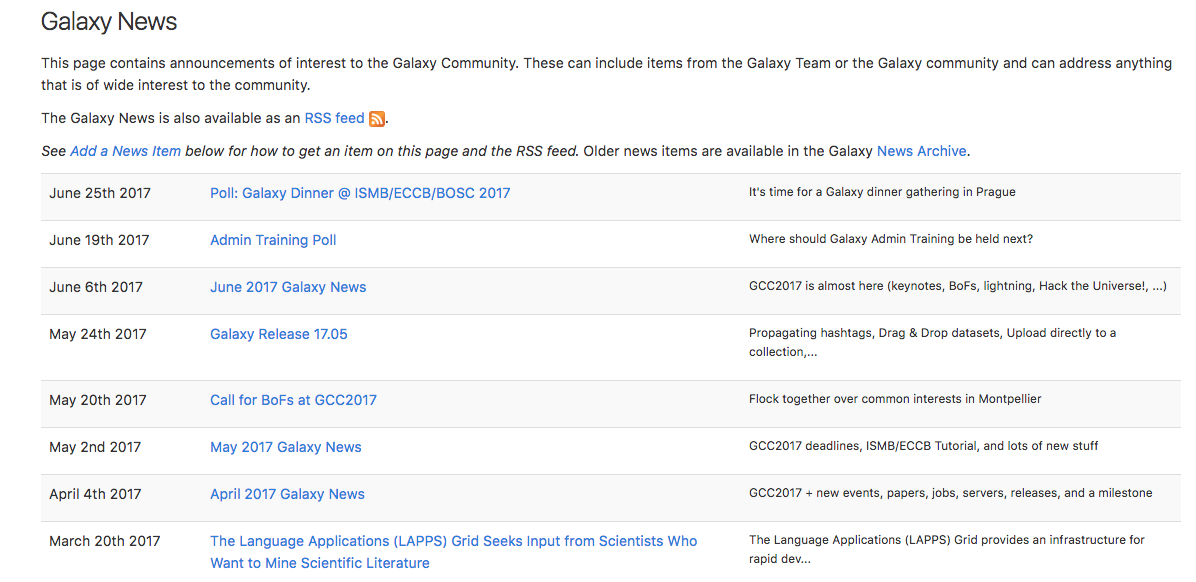 Galaxy Resources & Community: Videos
“How to” screencasts on using and deploying Galaxy
Talks from previous meetings.
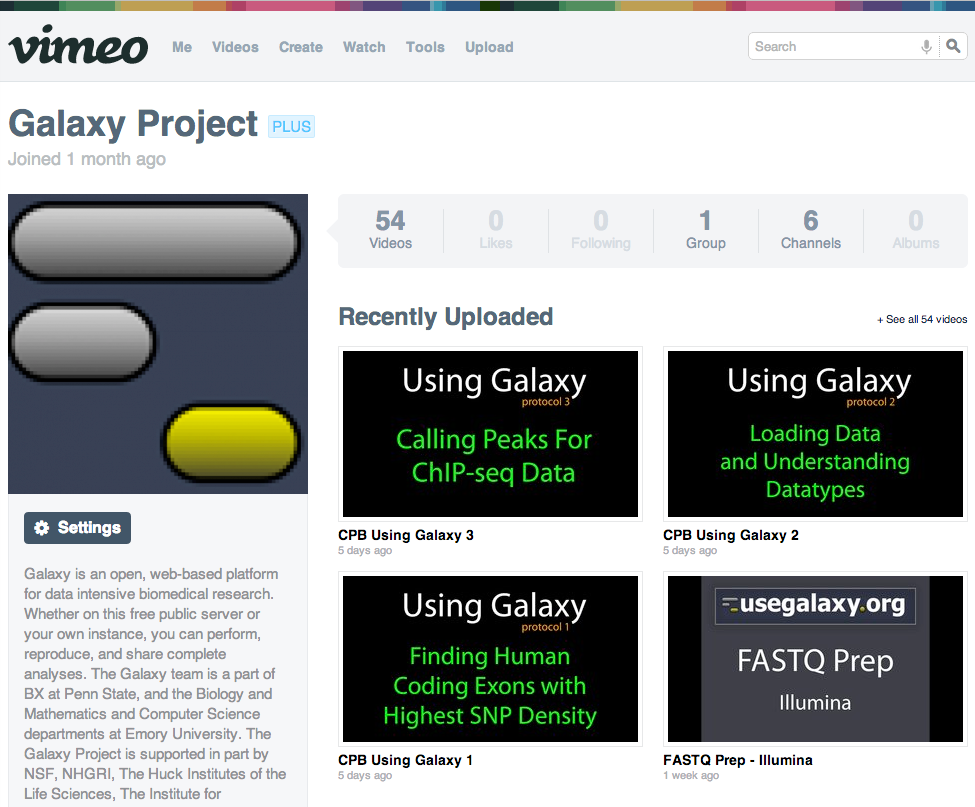 https://vimeo.com/galaxyproject
Galaxy Resources & Community: CiteULike Group
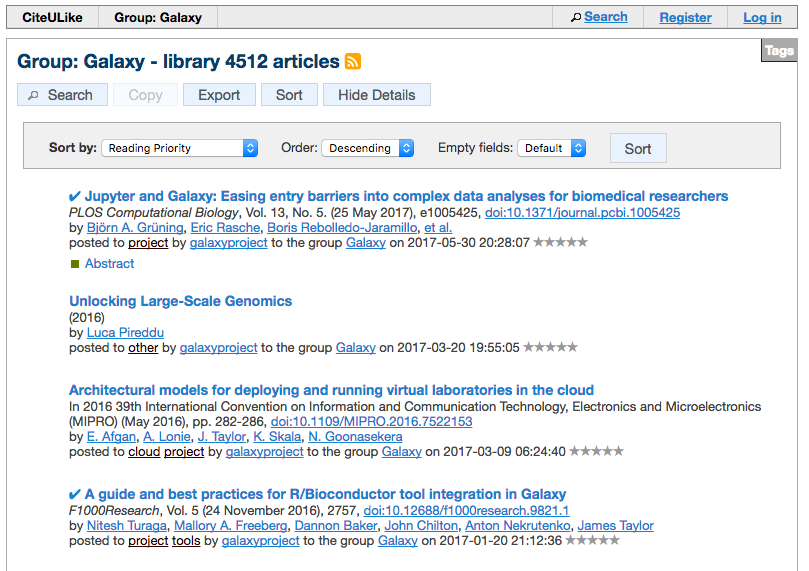 http://bit.ly/gxycul
Galaxy Training Network
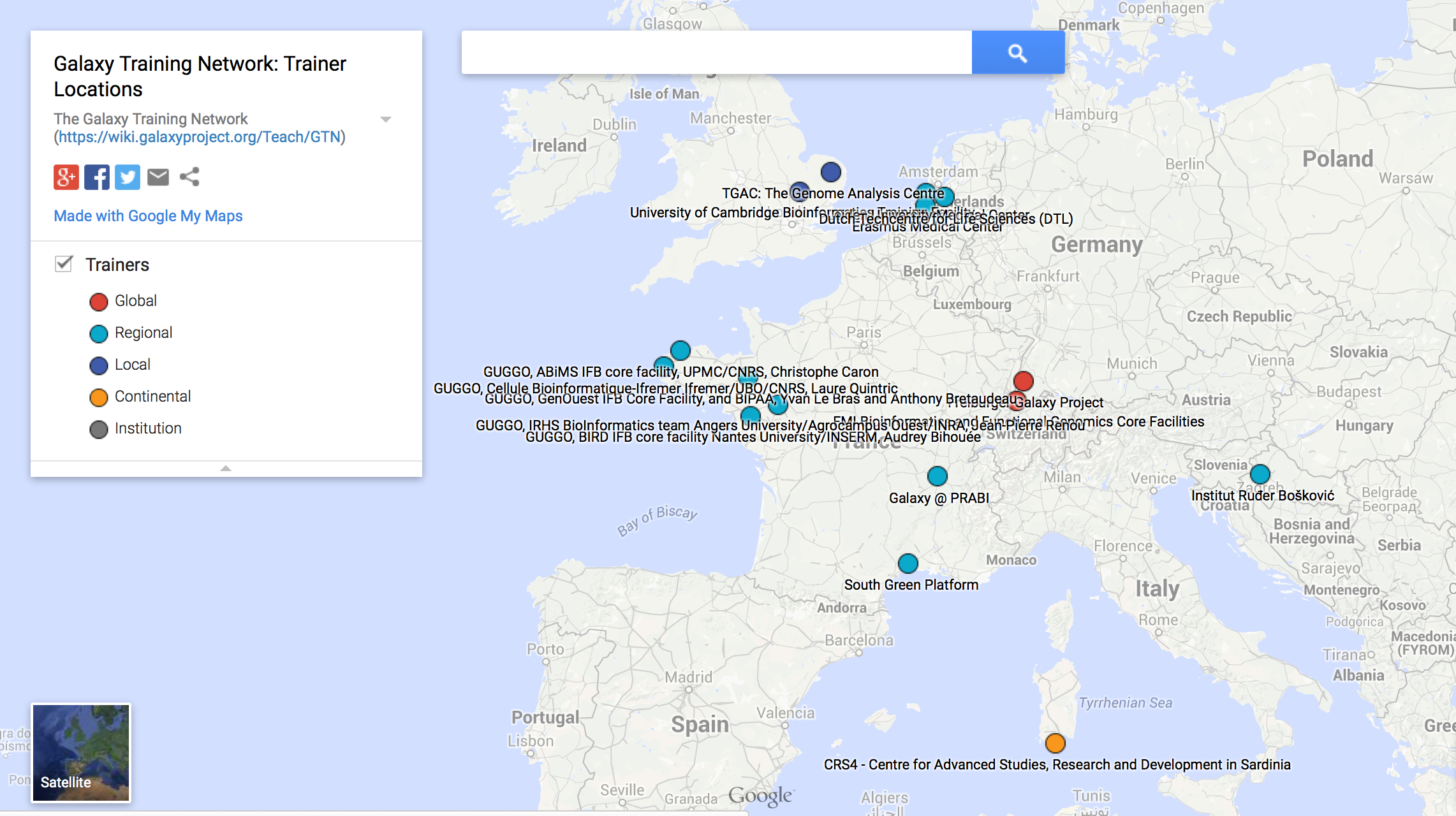 Galaxy Training Network launched In October 2014.
bit.ly/gxygtn
https://galaxyproject.org/teach/gtn/
[Speaker Notes: TODO]
The “Core” Galaxy Team
Engineering
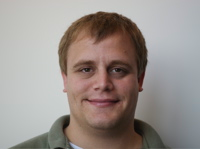 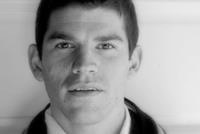 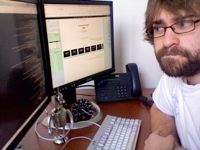 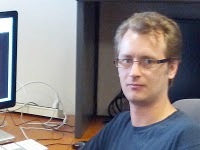 Dannon Baker
Dan Blankenberg
Dave Bouvier
Nate Coraor
Enis Afgan
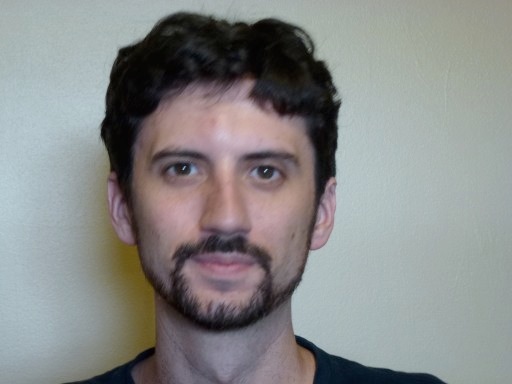 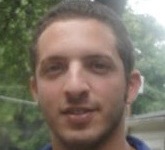 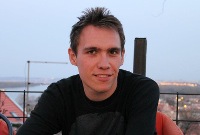 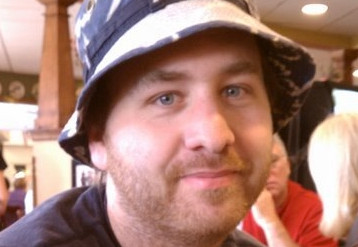 Vahid Jalili
John Chilton
Martin Čech
Sam Guerler
Nick Stoler
Support and outreach
Leadership
Communications
Leadership
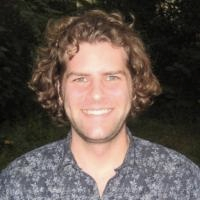 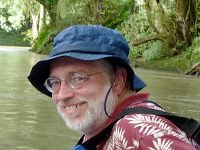 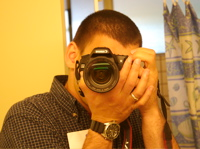 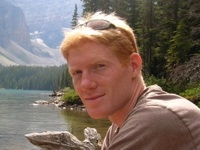 Anton Nekrutenko
James Taylor
Dave Clements
Jennifer Jackson
Jeremy Goecks
Supported by the NHGRI (HG005542, HG004909, HG005133, HG006620), NSF (DBI-0850103), Penn State University, Johns Hopkins University, Oregon Health and Science University, and the Pennsylvania Department of Public Health
47
Extended team and other contributors…
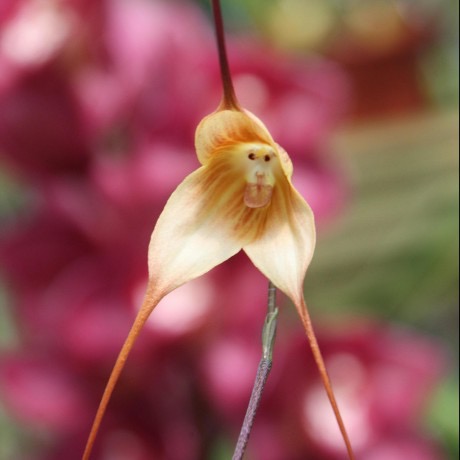 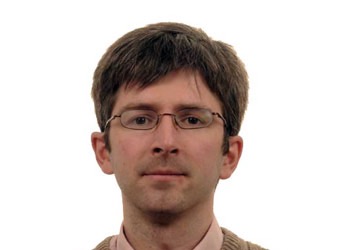 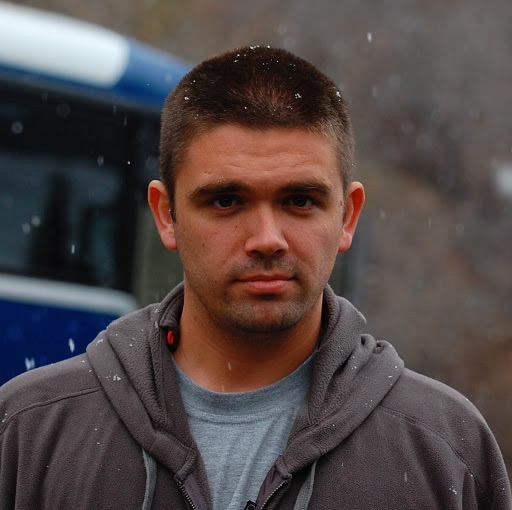 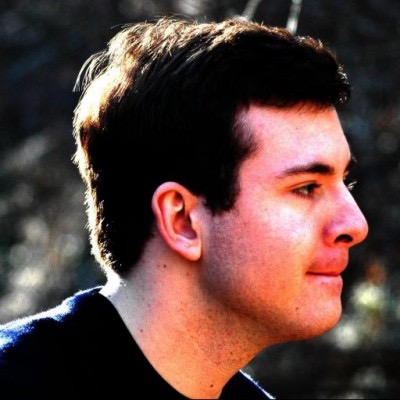 Björn Grüning
Uni Freiburg
Peter Cock
TJHI
Kyle Ellrott
OSHU
Eric Rasche
CPT
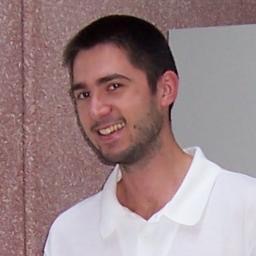 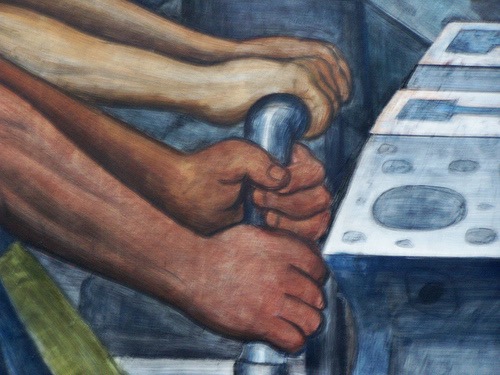 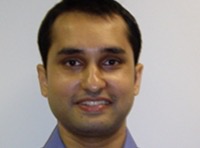 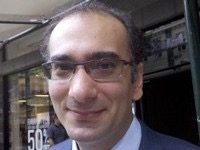 Nicola Soranzo
TGAC
Brad Chapman
HSPH
Nuwan Goonasekera
VeRSI
Yousef Kowsar
VLSCI
And many others who have contributed to the main Galaxy code and to tools for the ToolShed, participated in discussions, attended the Galaxy conferences, …
G-OnRamp Galaxy Workflow
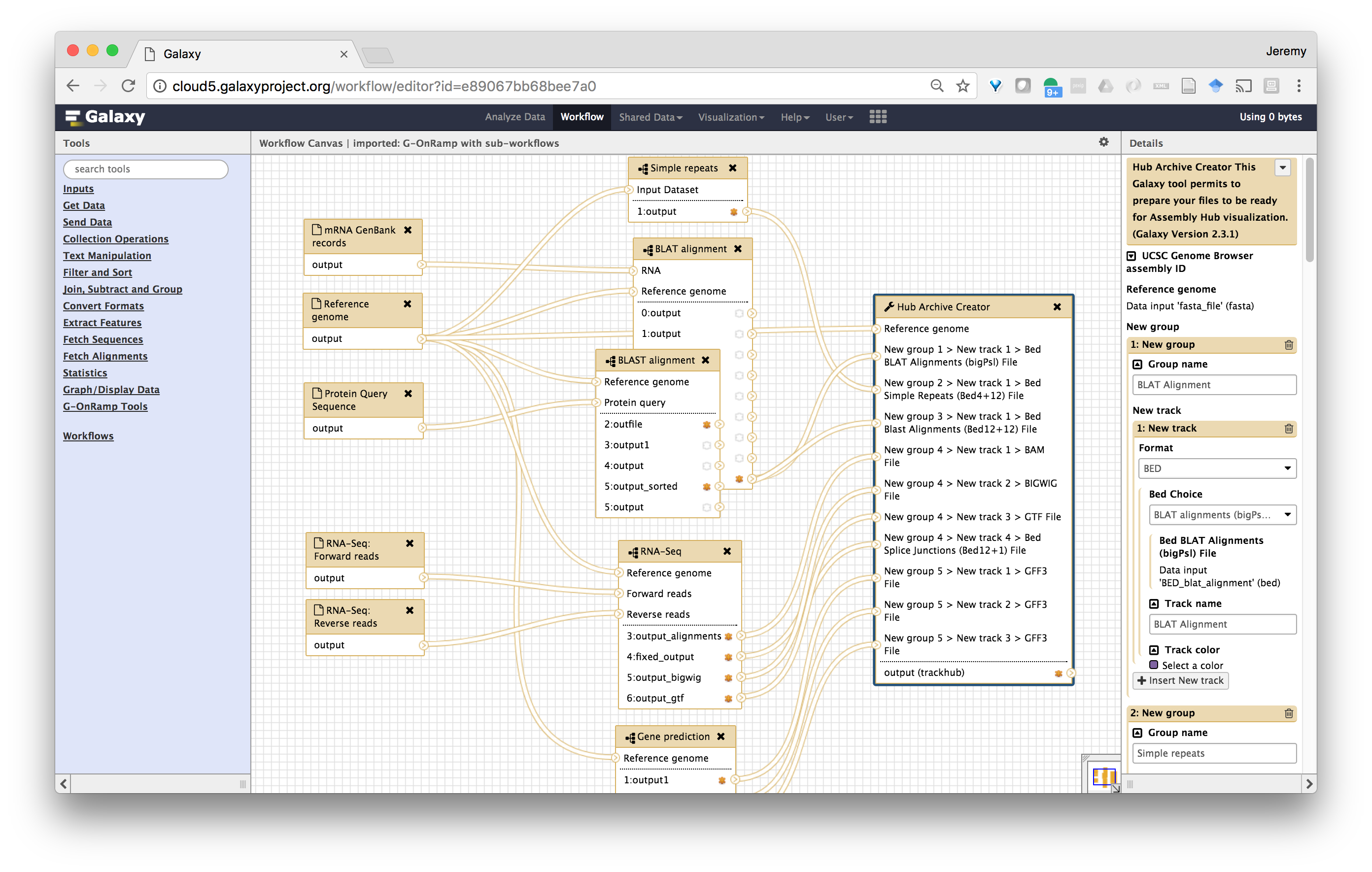 Executing the Workflow creates the browser
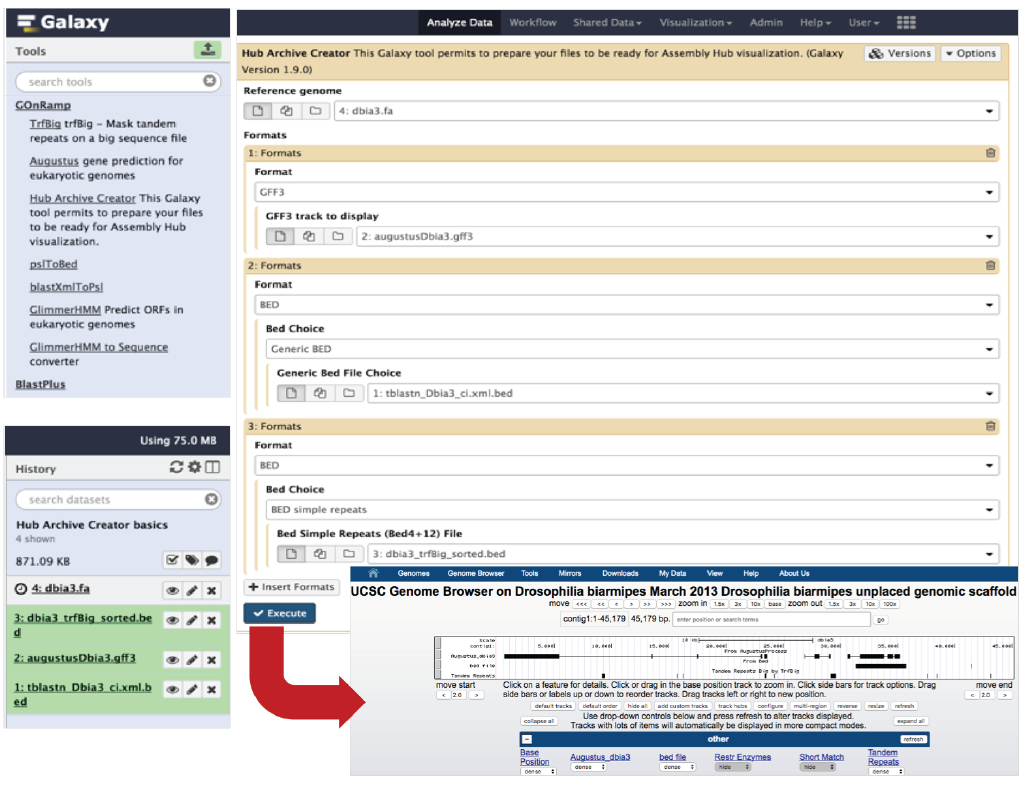 Executing the Workflow creates the browser
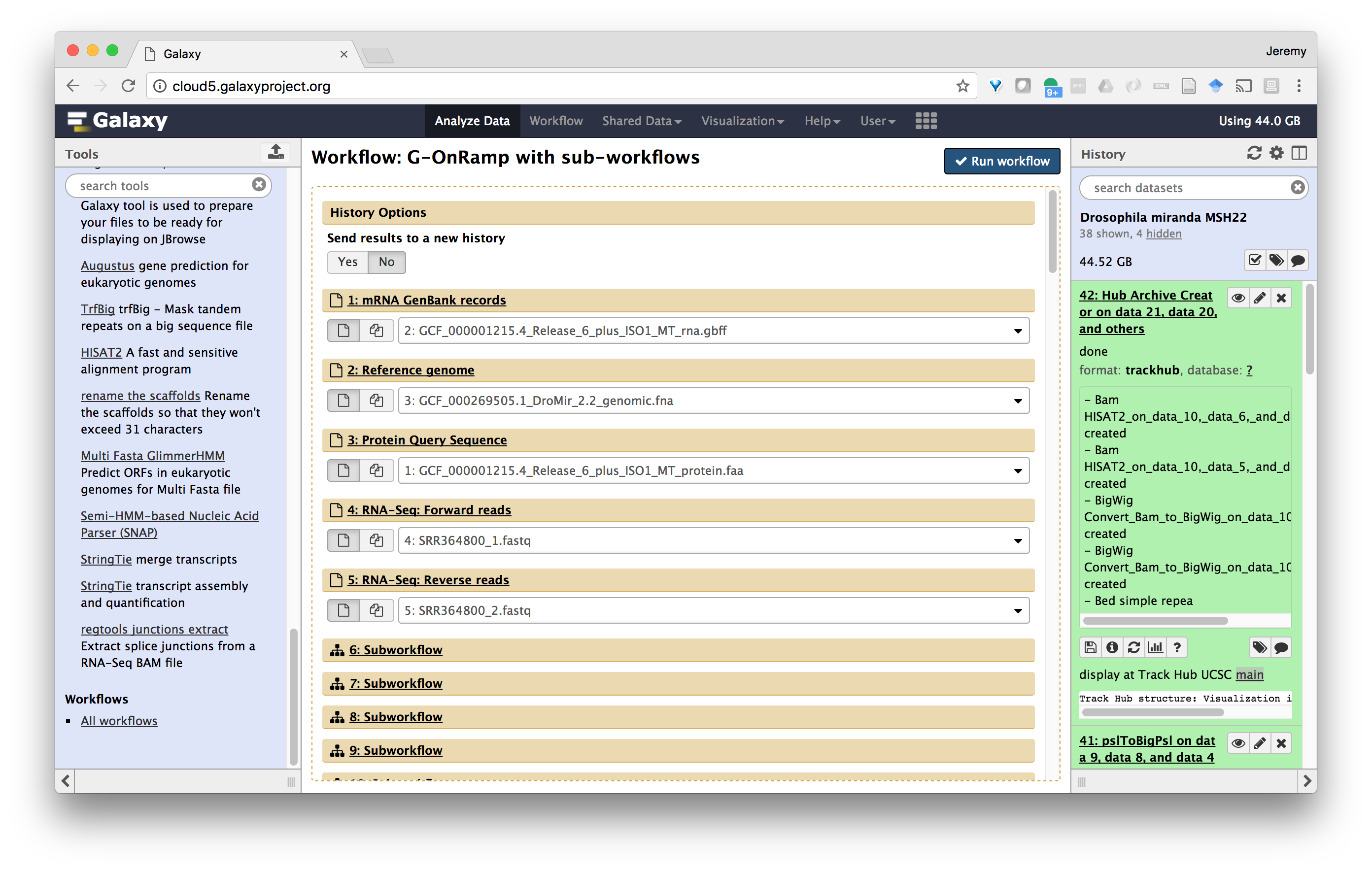 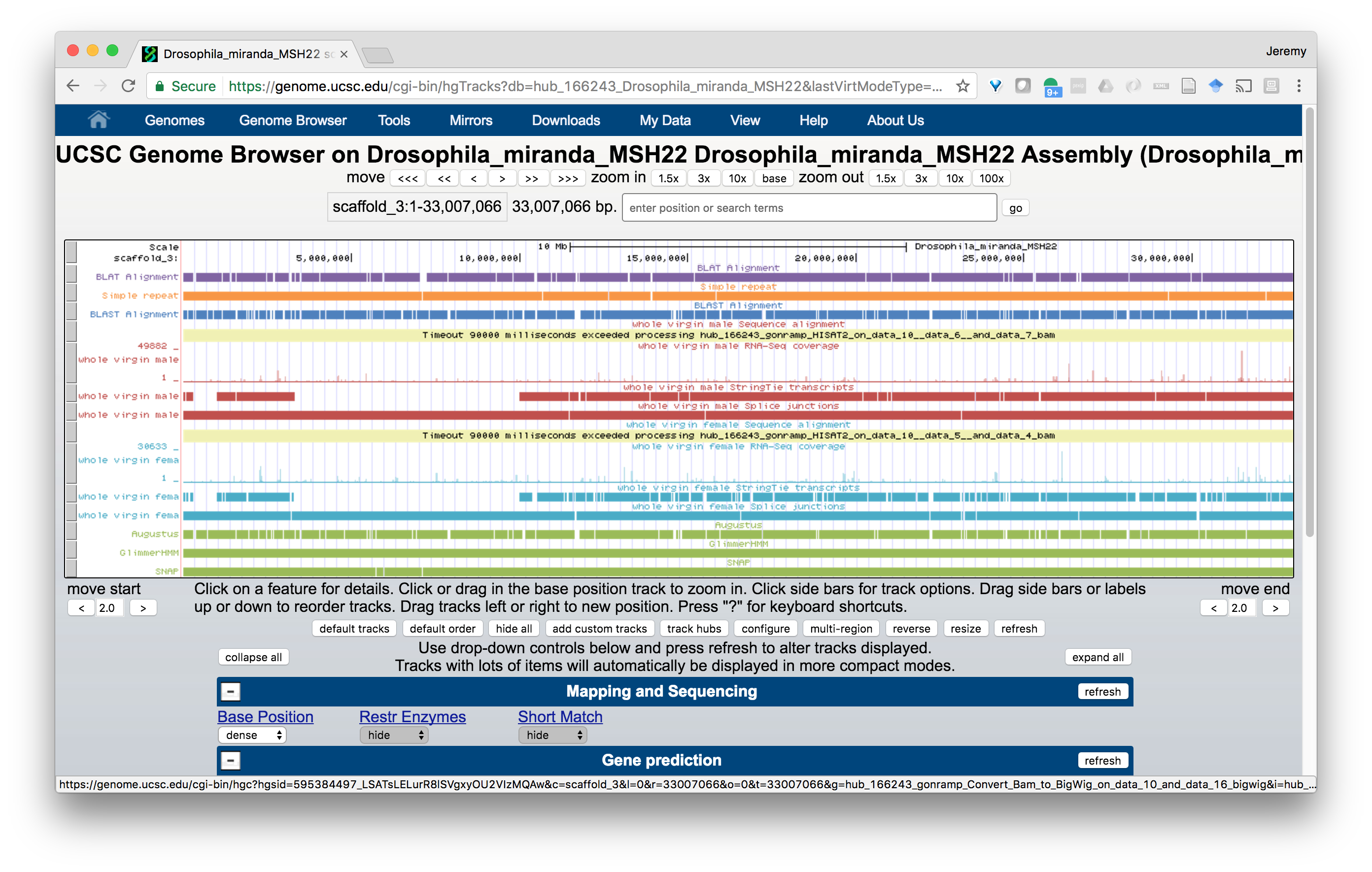